UNDERSTANDING FINANCES GST & Payroll 25 August 2023
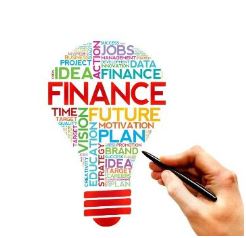 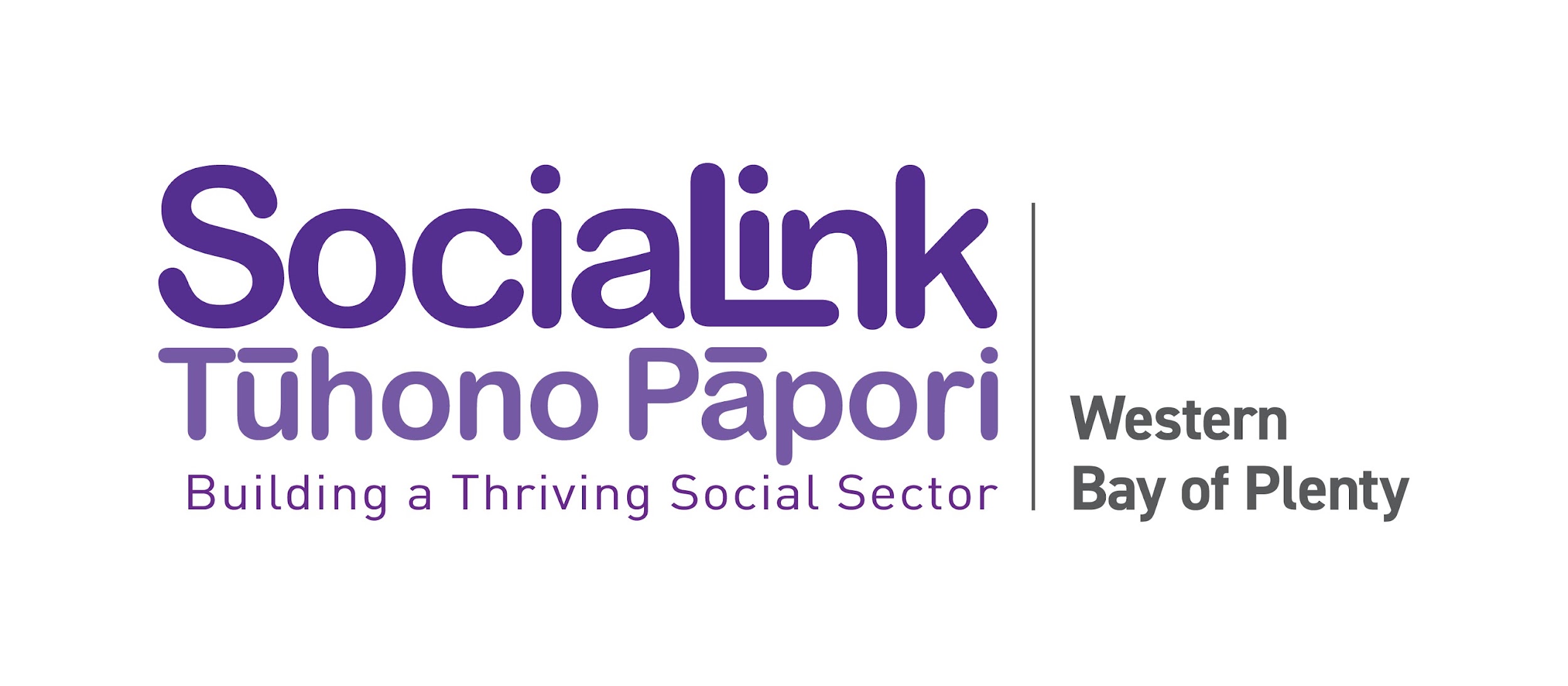 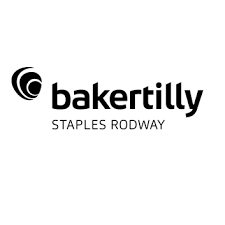 With special thanks to
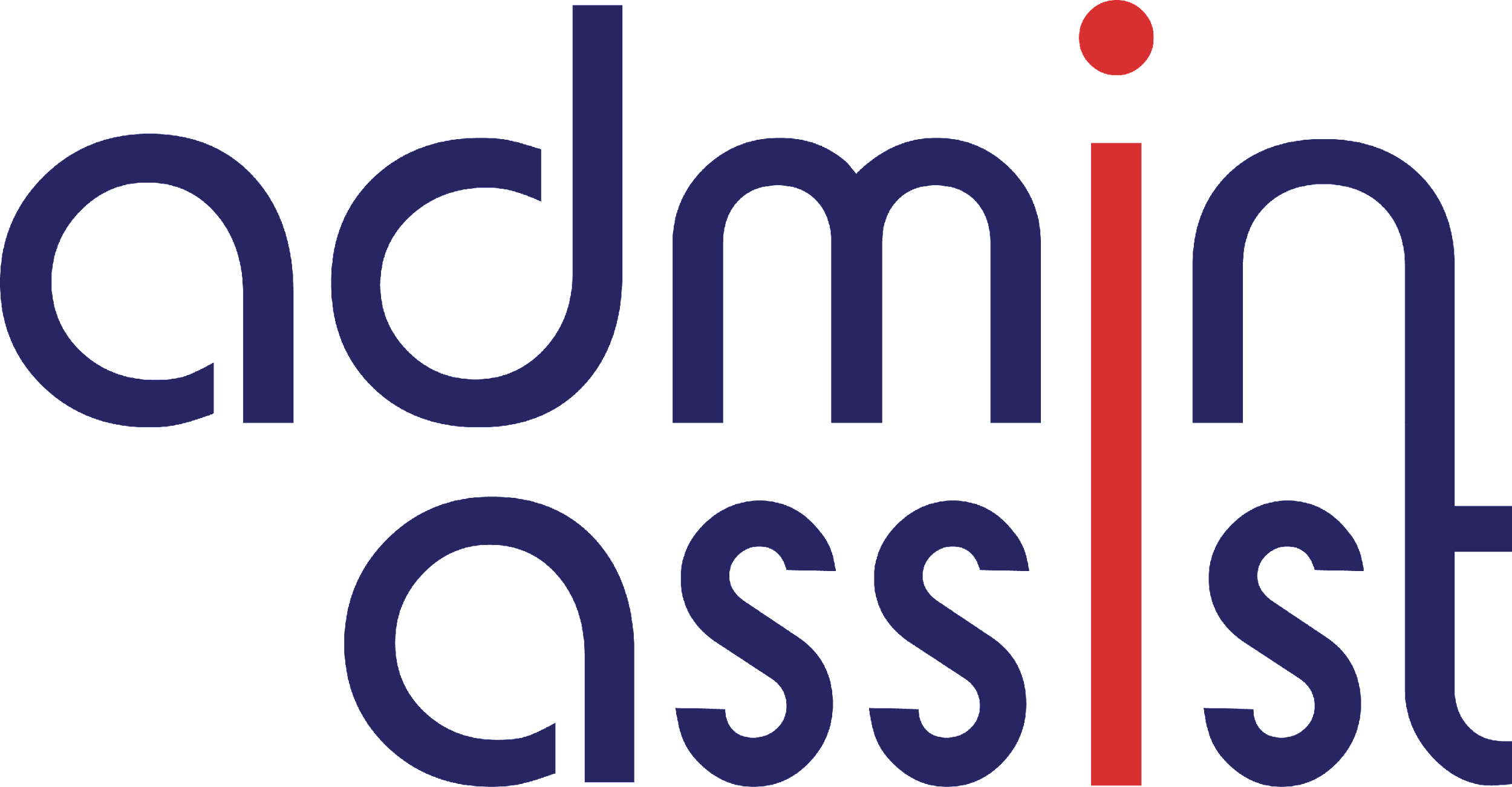 for providing on-site support during these workshops
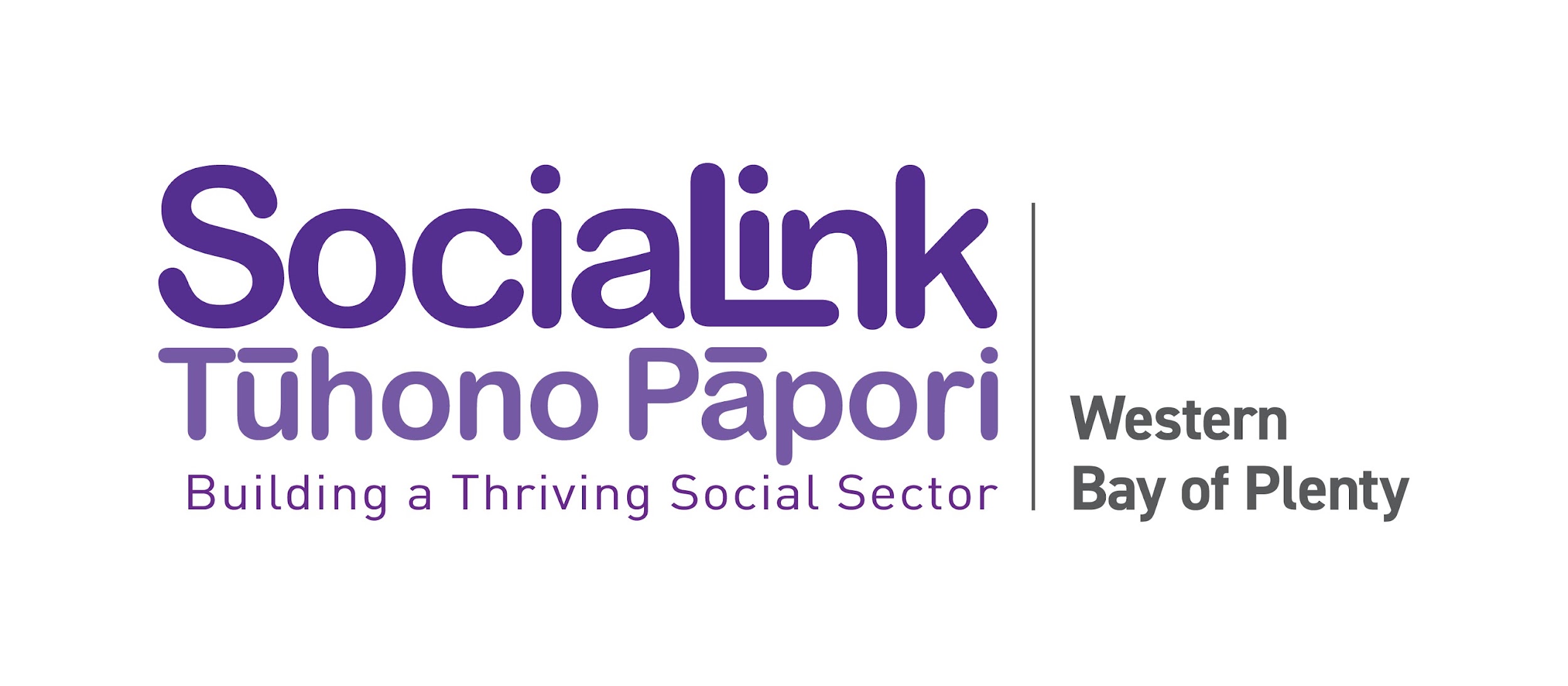 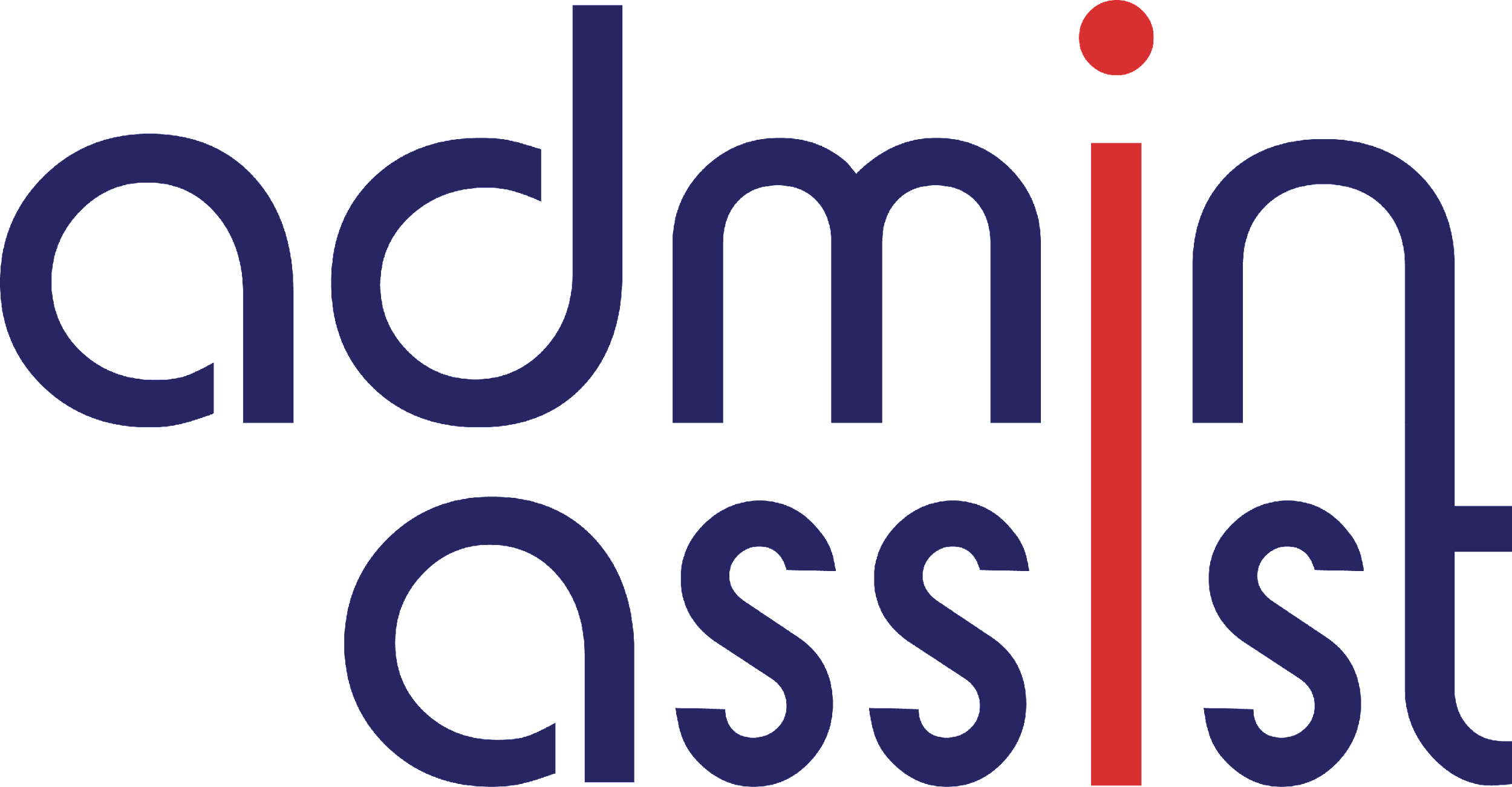 GST REGISTRATION
Your organisation does not have to register for GST just because you have started a business or organisation.
You must register if you are an entity and either of these apply to you:
you carry out a taxable activity and your turnover was at least $60,000 in the last 12 months, or you expect it will be at least $60,000 in the next 12 months
you carry out a taxable activity and you add GST to the price of the goods or services you sell.
When you register for GST you choose how often you file your GST returns (your filing frequency) and how you record your GST (your accounting basis).
https://www.ird.govt.nz/gst/registering-for-gst
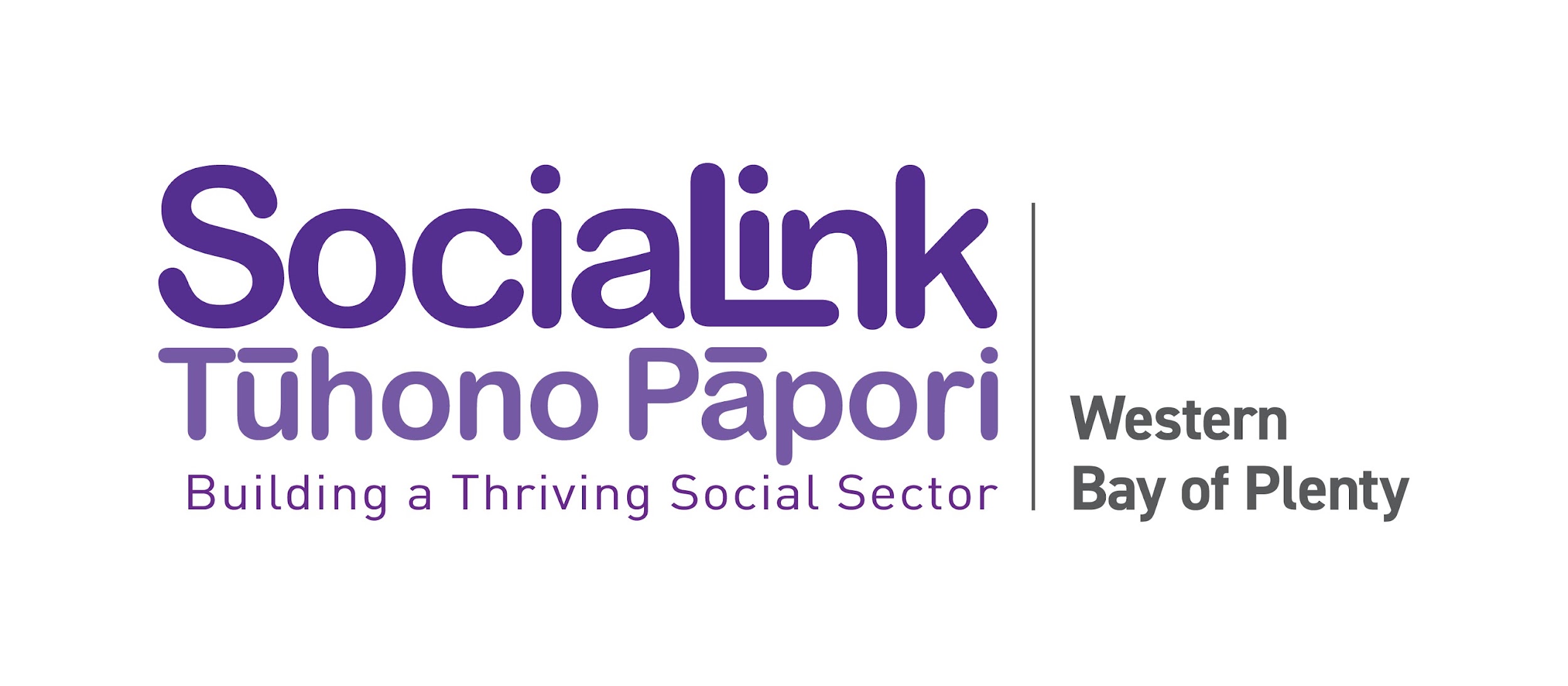 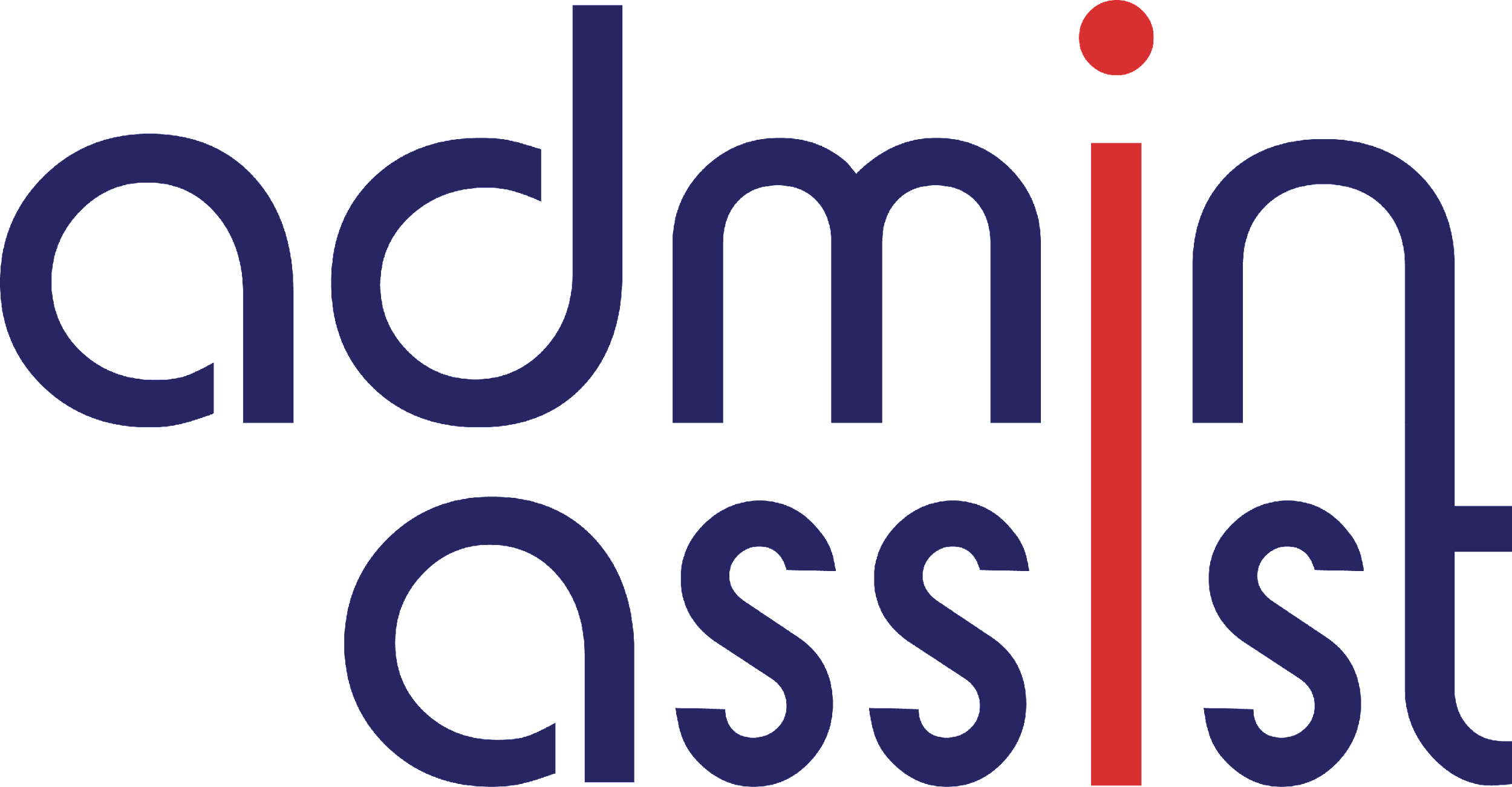 GST ACCOUNTING BASIS
Most organisations use “Payments” based Accounting
Source: https://www.ird.govt.nz/gst/registering-for-gst/which-gst-accounting-basis-and-filing-frequency-should-i-use
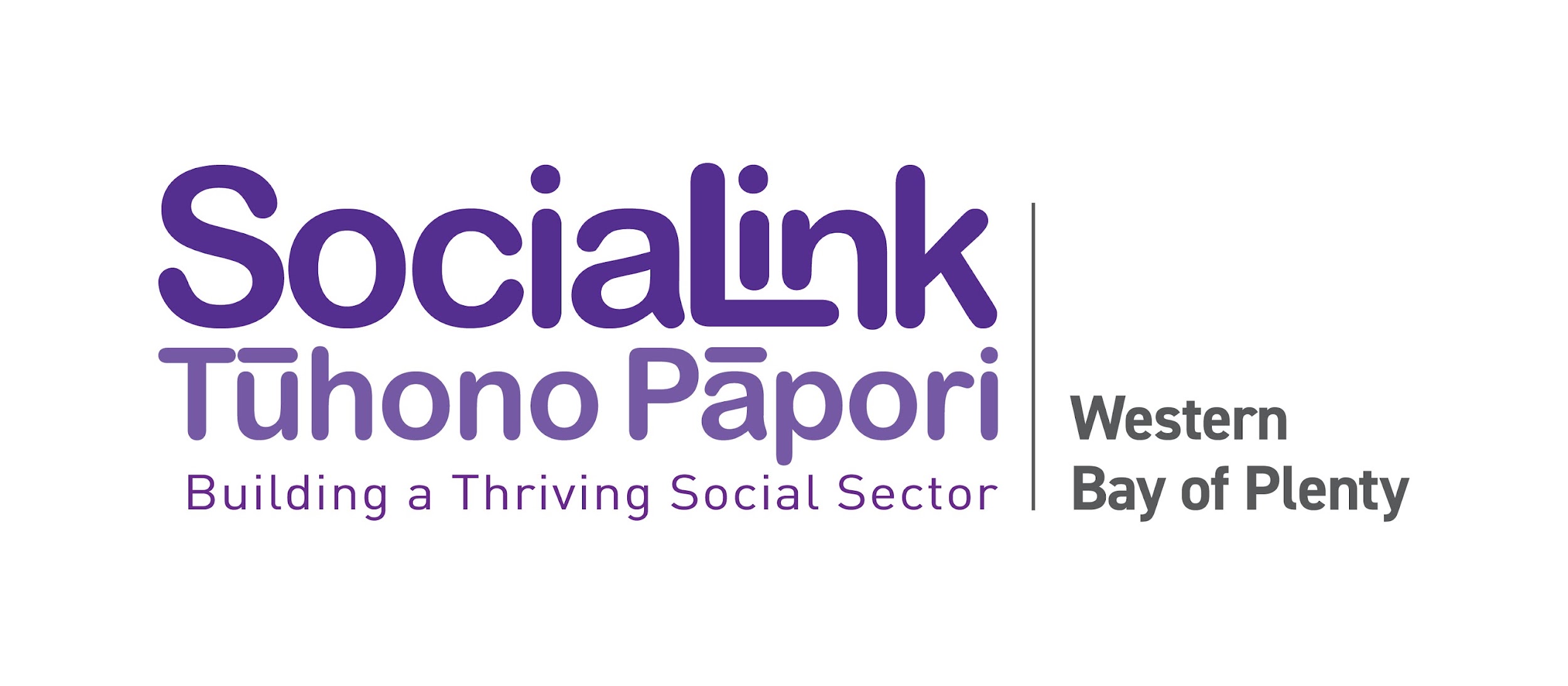 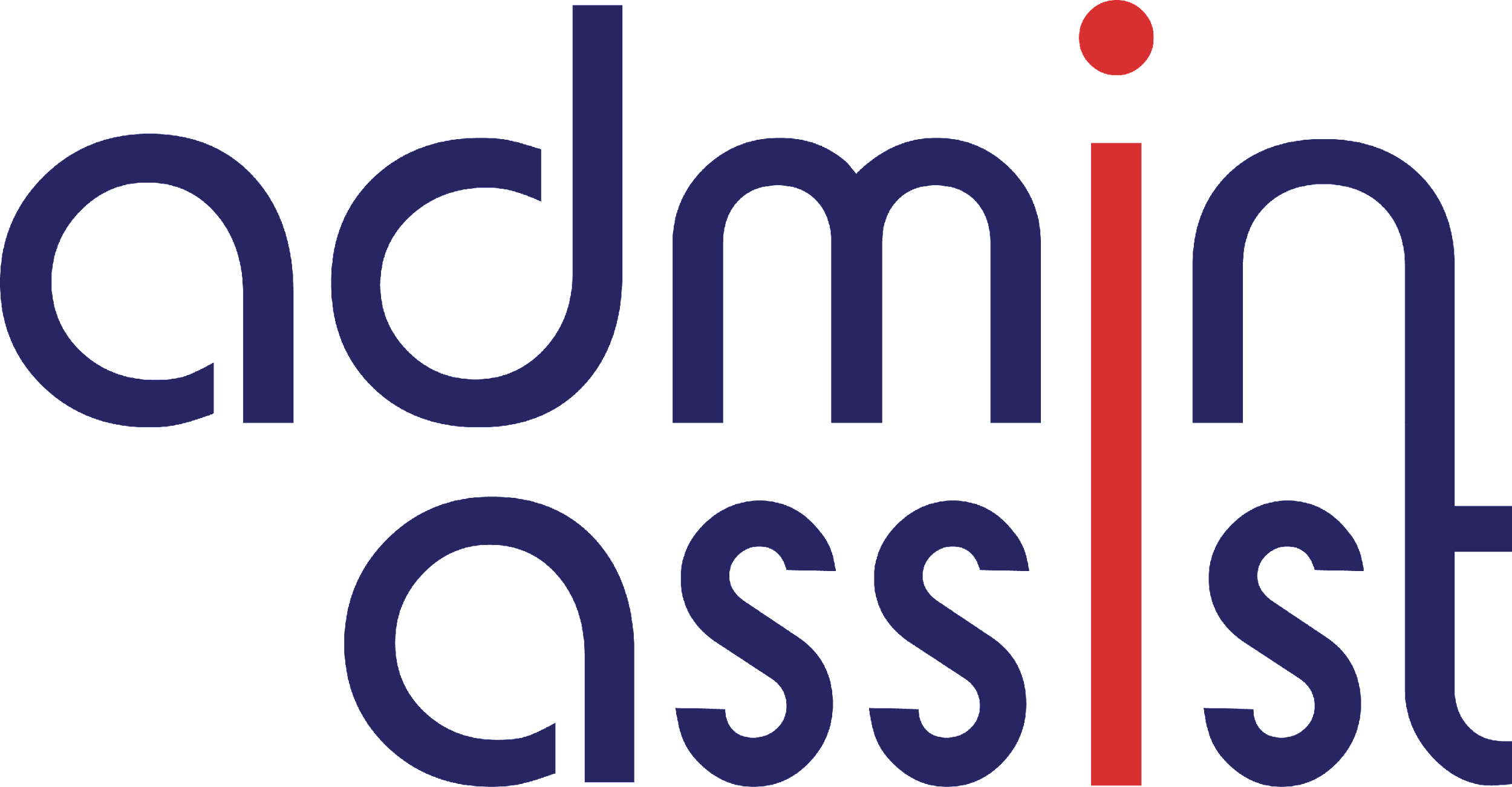 GST FILING FREQUENCY
Most organisations use “Two-Monthly” Filing Frequency
Source: https://www.ird.govt.nz/gst/registering-for-gst/which-gst-accounting-basis-and-filing-frequency-should-i-use
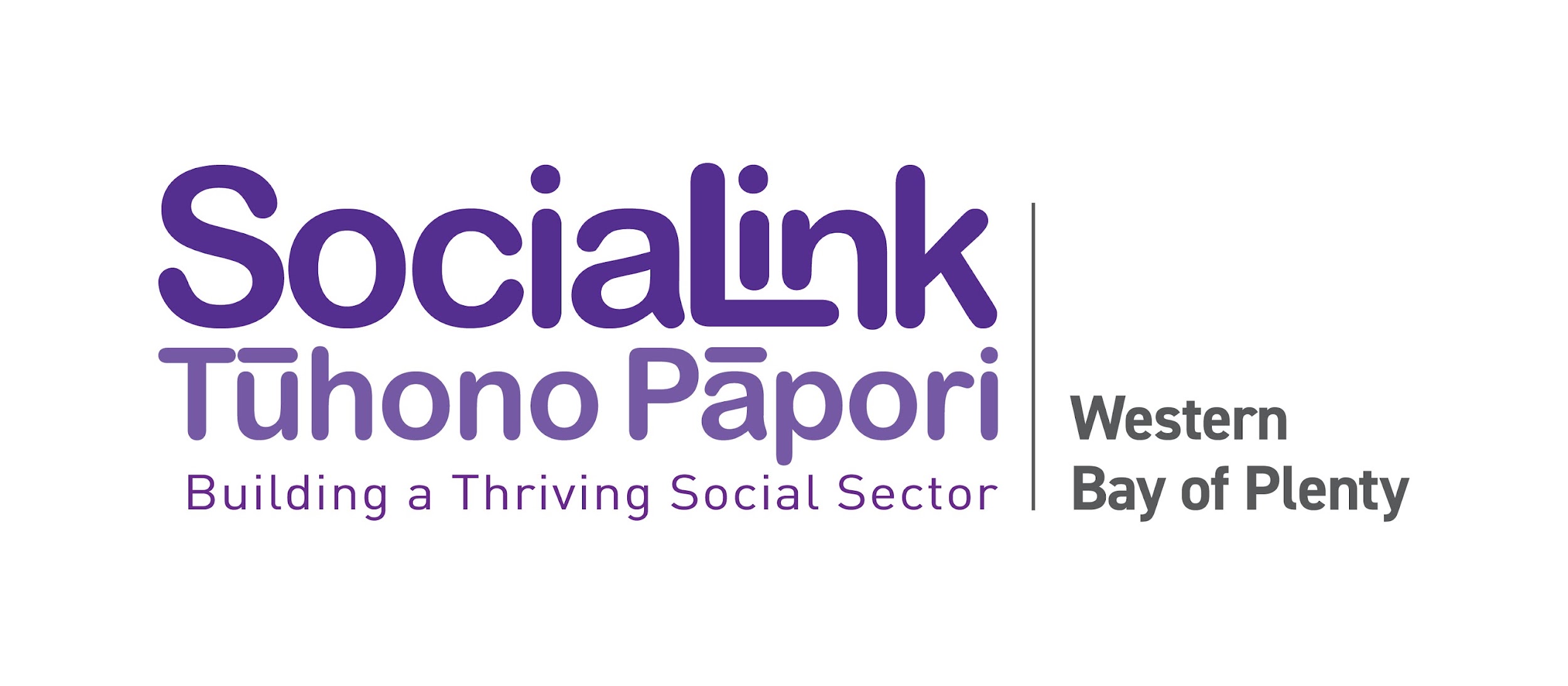 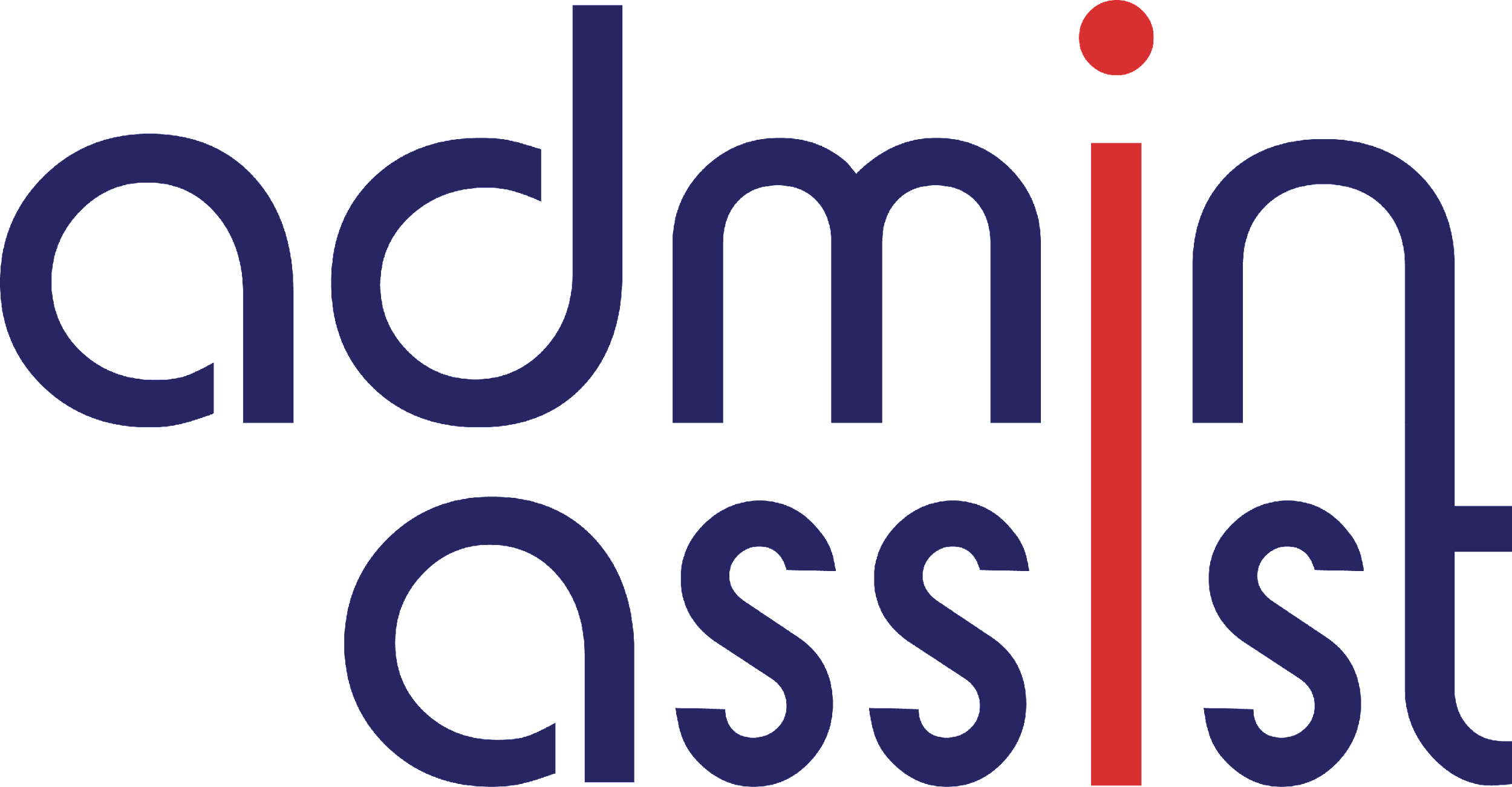 INVOICES (Accounts Receivable)
Below is a summary of how GST is applied to Income:
Groups GST 
Registered
Groups
Not GST 
Registered
Record the Gross amount received
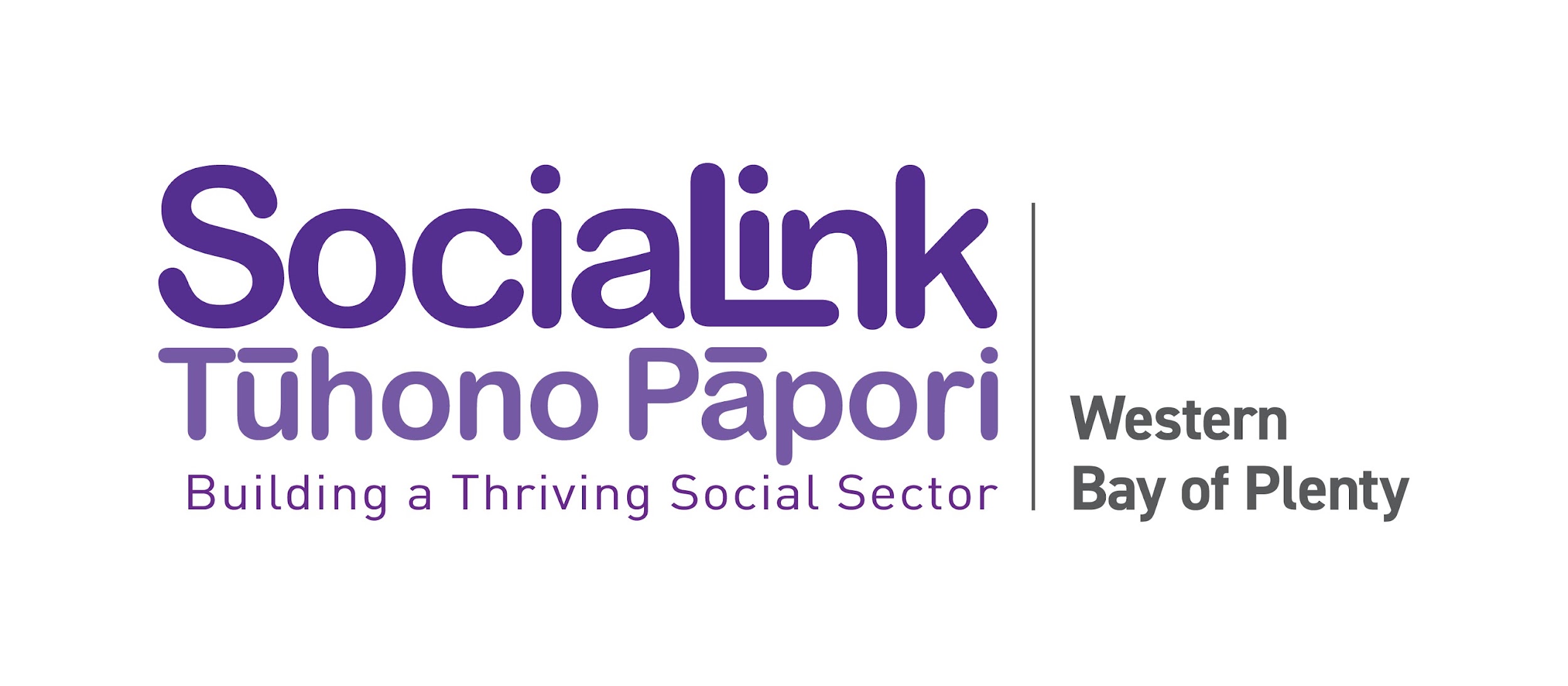 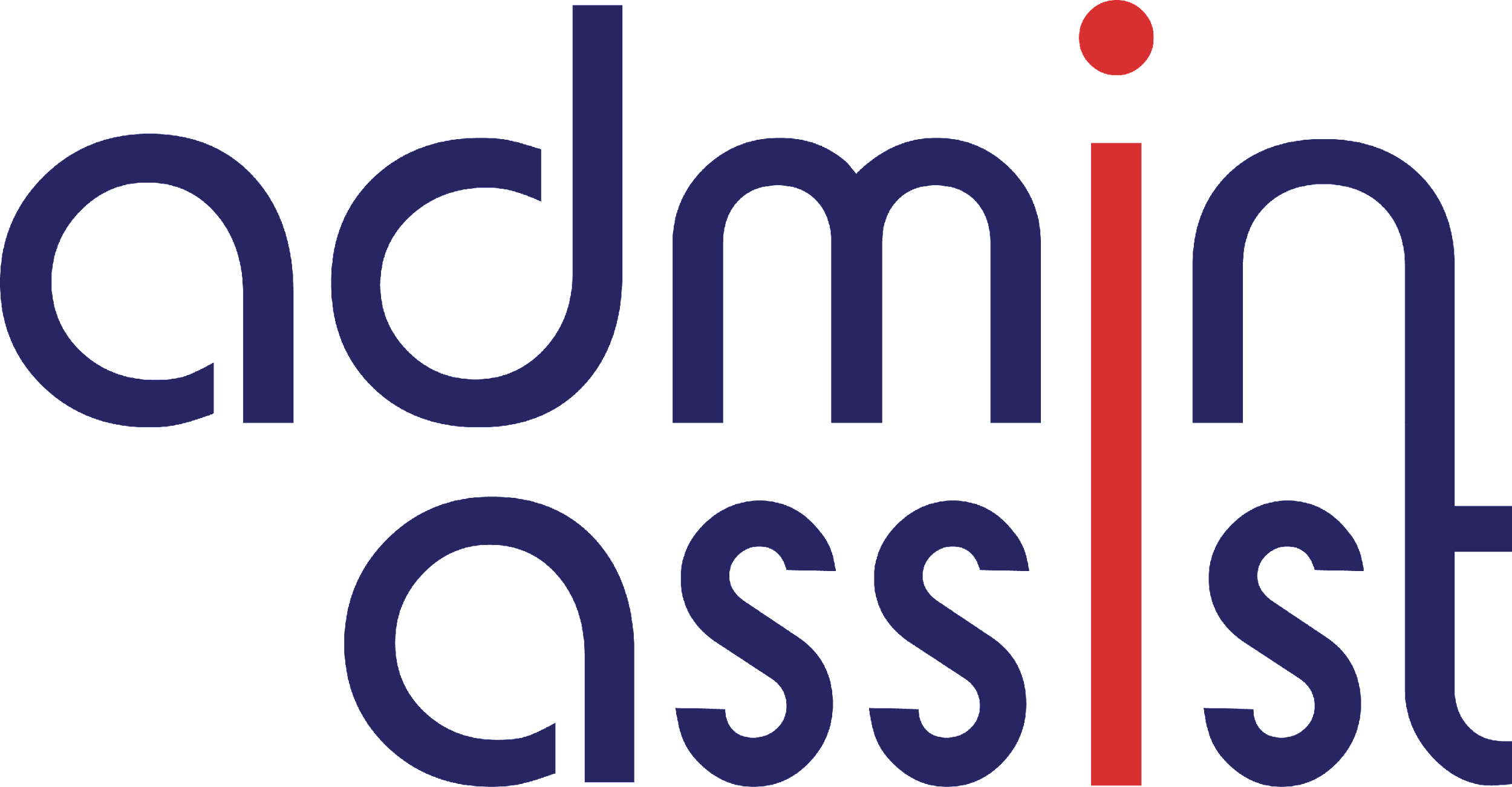 INVOICES (Accounts Payable)
Below is a summary of how GST is applied to Expenses:
Groups GST 
Registered
Groups Not GST 
Registered
Record the Gross amount payable /paid
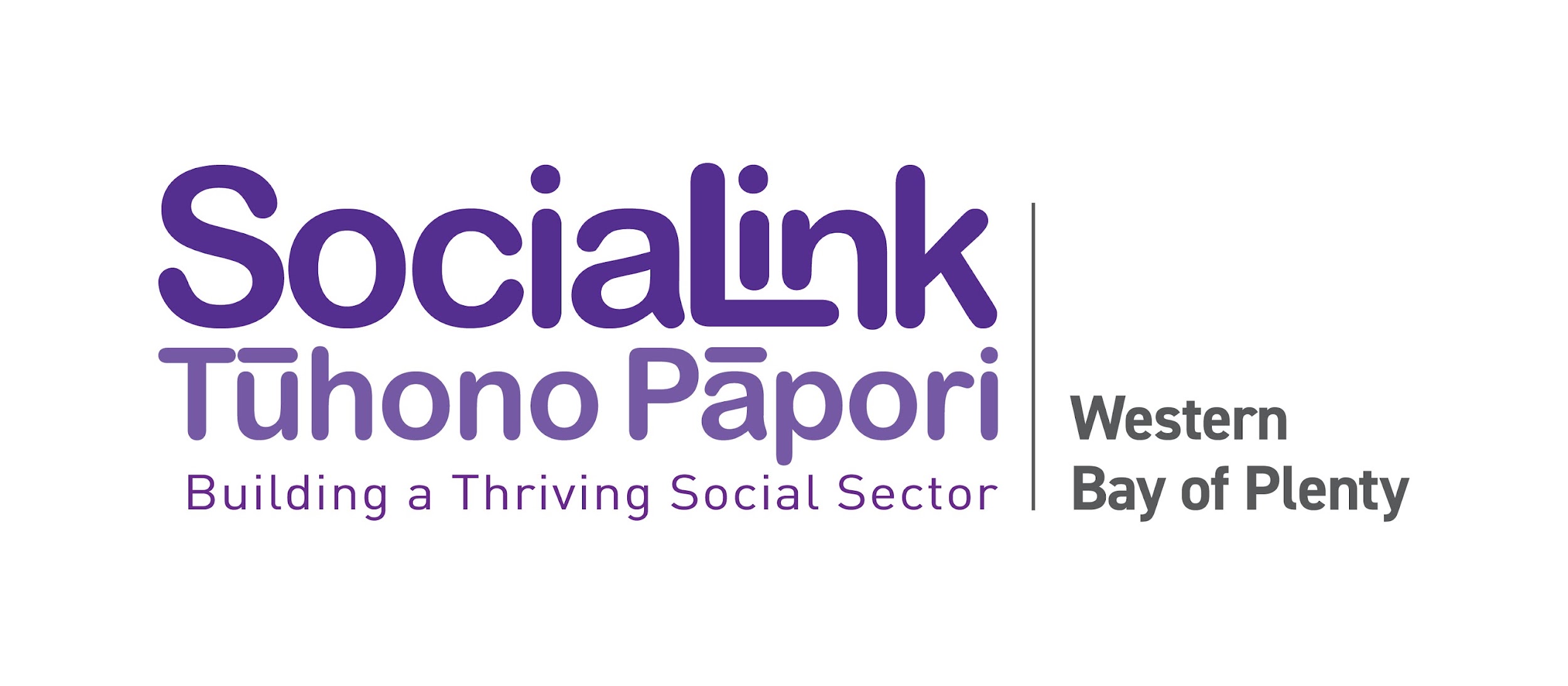 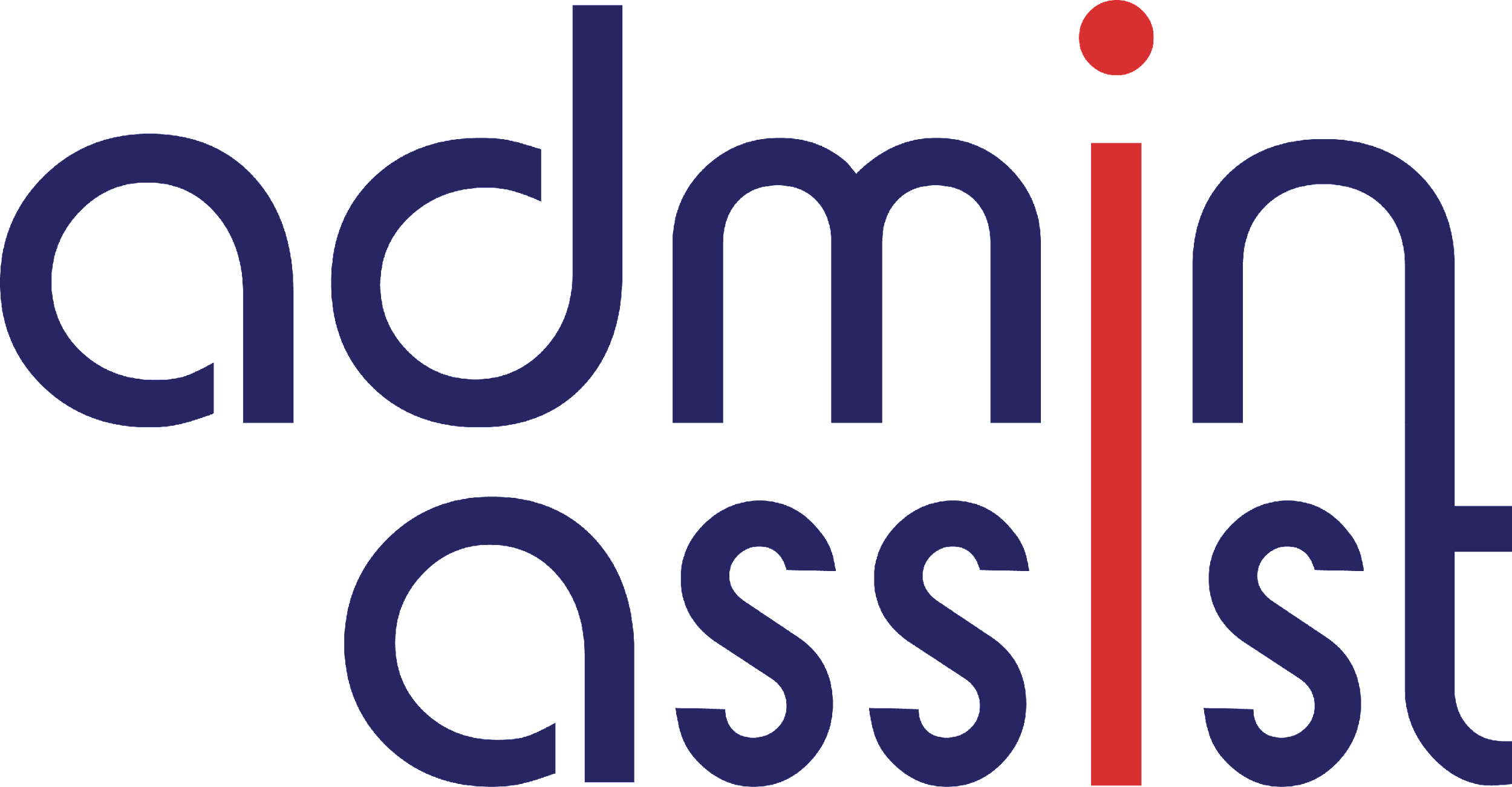 BILLS (Accounts Payable)
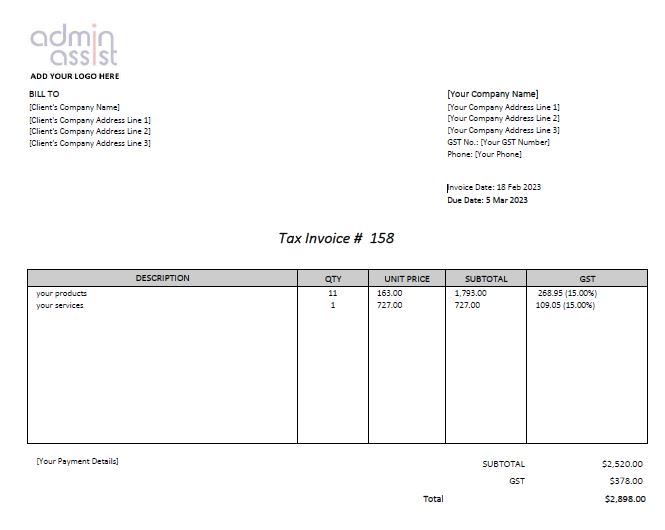 GST Number displayed
Dated
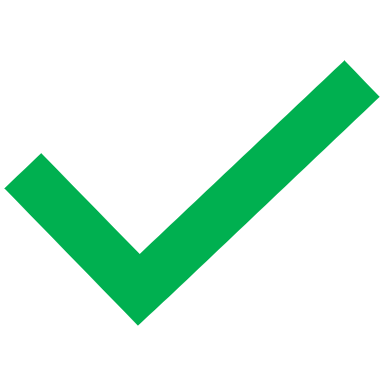 Word “Tax Invoice” included
GST amount included
[Speaker Notes: Performance Report 
Submitted in format required by Charities services, completing all sections
Signed off by organisation
Audit Report attached if your organisation is required to be audited
Don’t submit any other documents i.e. minutes 

Rules
Make sure any rule changes have been signed off according to the rules of your organisation and then registered i.e If Incorporated Society and registered Charity. File changes first with Incorporated Societies through Companies Office. Once rule change has been approved file updated and approved rules with Charities. 


Support
Case Studies using Client Profiles or similar. Check with client and make sure information does not lead to person being able to be identified 
Letters of support for your service, a particular programme or project. i.e Letters of Support for a building project could be from individuals or other organisations who would use the new / renovated building 


Template Documents
Client Profile template for Case Study
Standard Details template
About Us Summary]
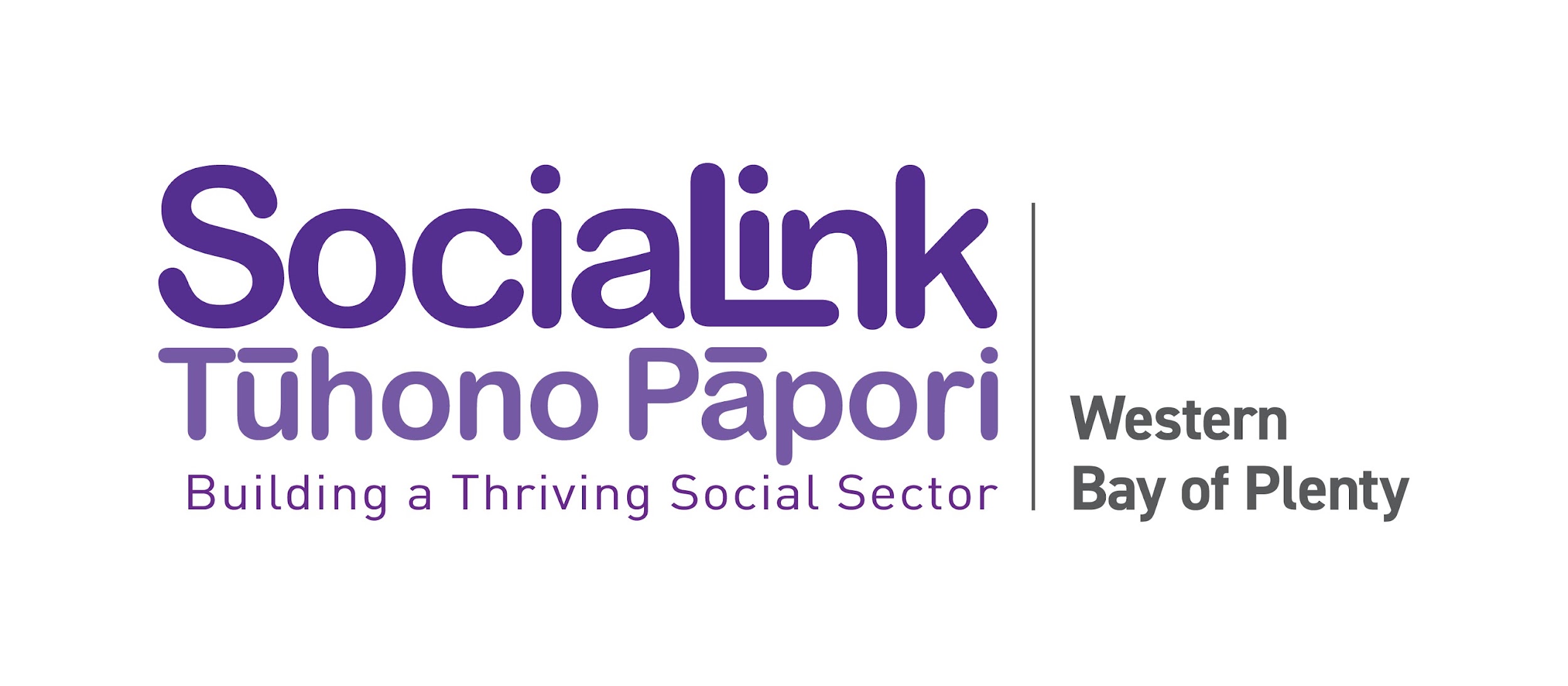 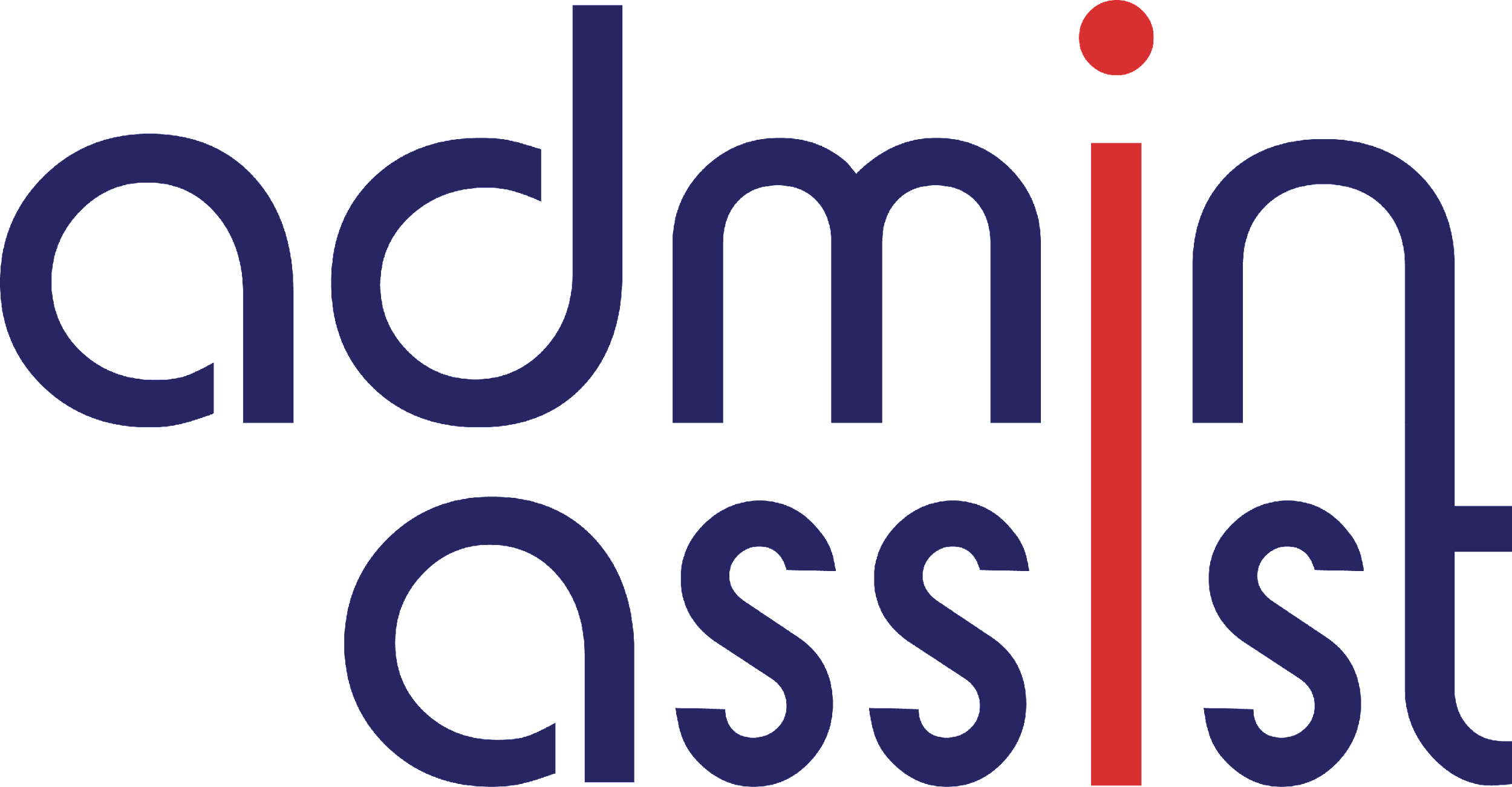 BILLS (Accounts Payable)
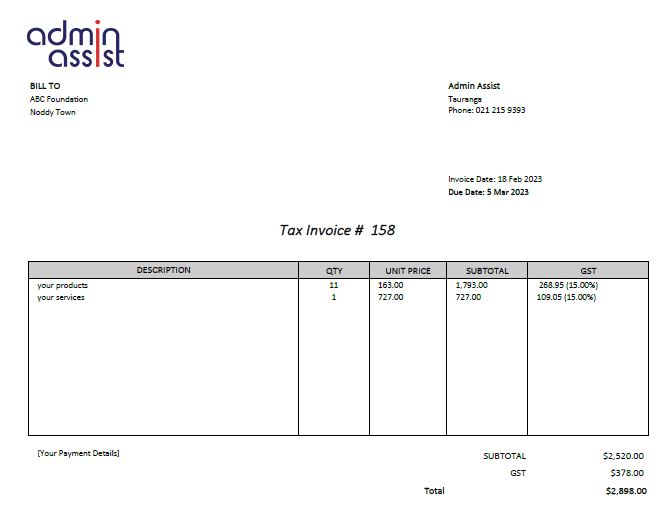 No GST Number displayed
If the Supplier is not GST Registered
No GST number required 
No GST charged
“Not registered for GST” should be recorded 

If the Supplier is GST Registered
GST number required on bill
GST charged on bill
Dated
Word “Tax Invoice” included
GST amount charged but no GST number recorded on the invoice received
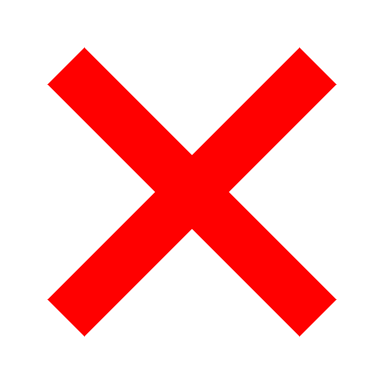 [Speaker Notes: Performance Report 
Submitted in format required by Charities services, completing all sections
Signed off by organisation
Audit Report attached if your organisation is required to be audited
Don’t submit any other documents i.e. minutes 

Rules
Make sure any rule changes have been signed off according to the rules of your organisation and then registered i.e If Incorporated Society and registered Charity. File changes first with Incorporated Societies through Companies Office. Once rule change has been approved file updated and approved rules with Charities. 


Support
Case Studies using Client Profiles or similar. Check with client and make sure information does not lead to person being able to be identified 
Letters of support for your service, a particular programme or project. i.e Letters of Support for a building project could be from individuals or other organisations who would use the new / renovated building 


Template Documents
Client Profile template for Case Study
Standard Details template
About Us Summary]
RECEIPTS
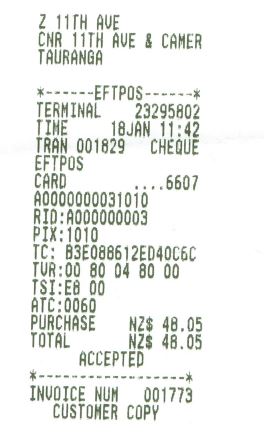 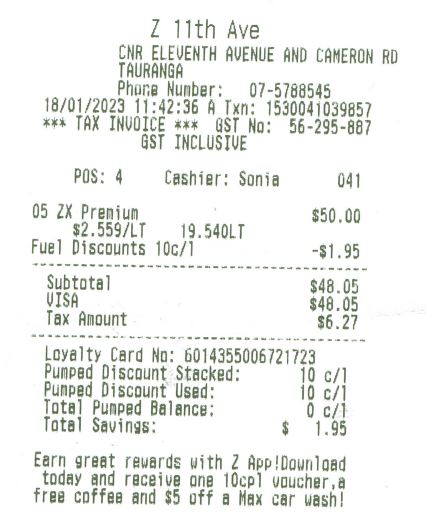 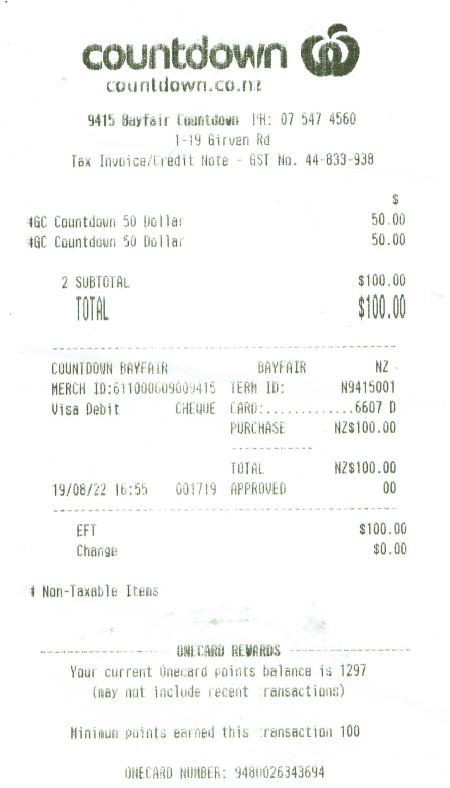 Vouchers generally do not have a GST component.

The receipt will confirm if GST is included or not.


Example
# Non-Taxable items
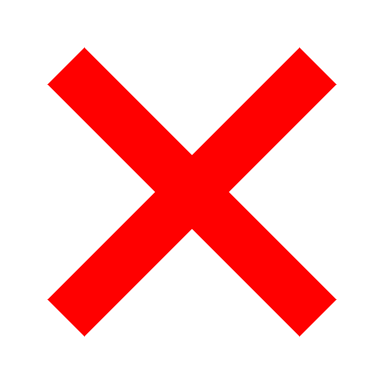 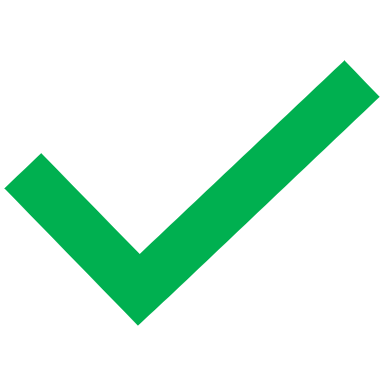 EFTPOS receipt
No GST Number
Not a “Tax Invoice”
GST Number provided
“Tax Invoice” printed
[Speaker Notes: Performance Report 
Submitted in format required by Charities services, completing all sections
Signed off by organisation
Audit Report attached if your organisation is required to be audited
Don’t submit any other documents i.e. minutes 

Rules
Make sure any rule changes have been signed off according to the rules of your organisation and then registered i.e If Incorporated Society and registered Charity. File changes first with Incorporated Societies through Companies Office. Once rule change has been approved file updated and approved rules with Charities. 


Support
Case Studies using Client Profiles or similar. Check with client and make sure information does not lead to person being able to be identified 
Letters of support for your service, a particular programme or project. i.e Letters of Support for a building project could be from individuals or other organisations who would use the new / renovated building 


Template Documents
Client Profile template for Case Study
Standard Details template
About Us Summary]
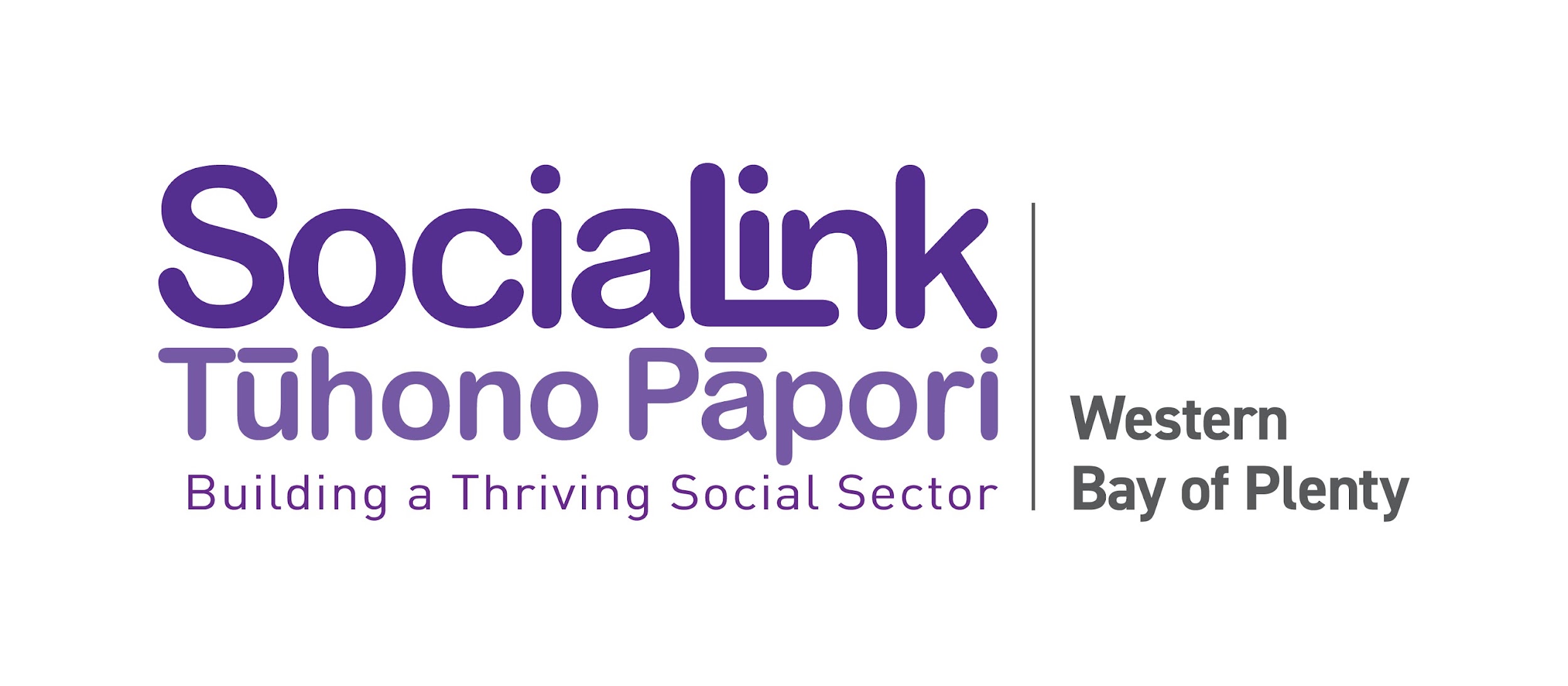 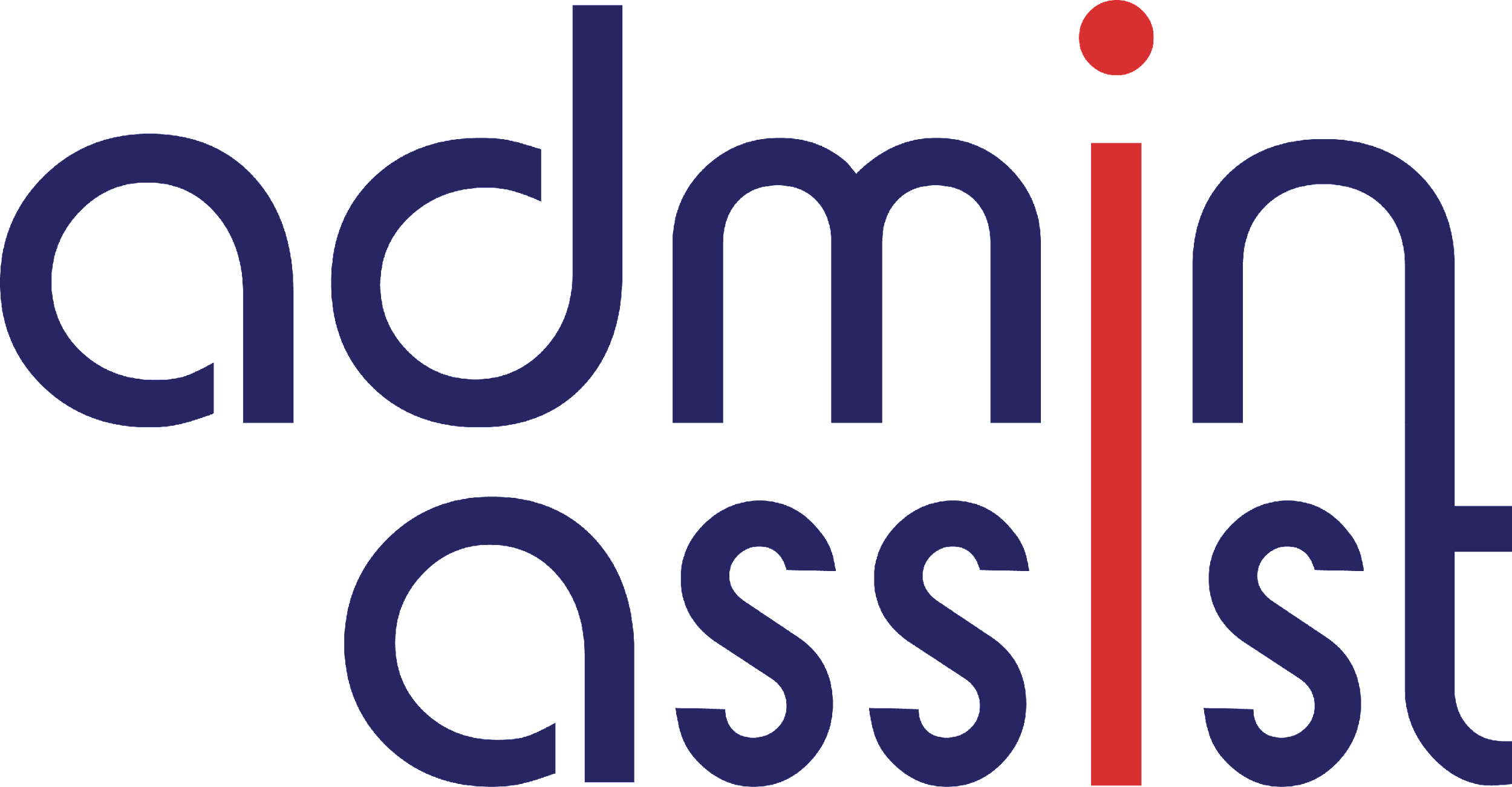 ORDER CONFIRMATION
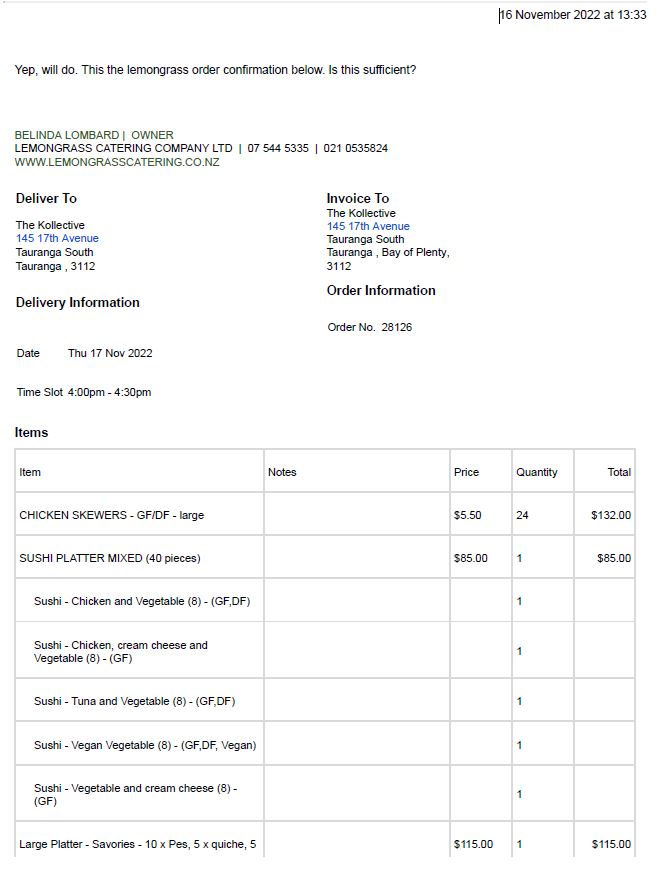 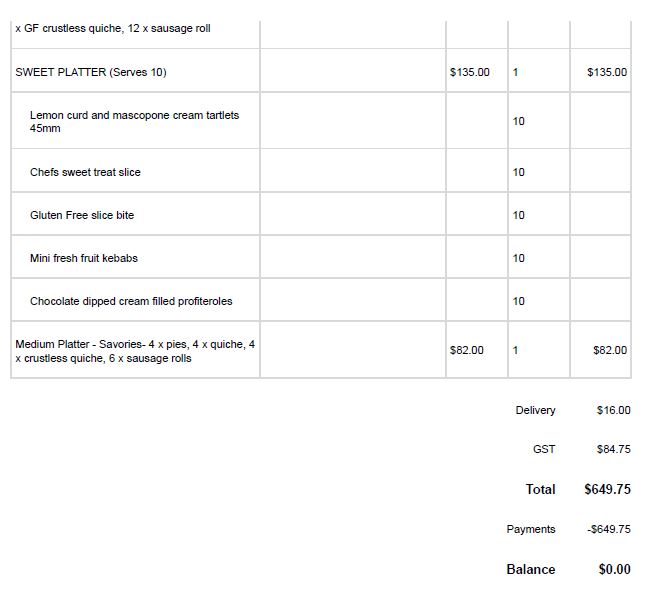 No GST number
Although the GST amount is shown GST can’t be claimed as the suppliers GST number is not provided.

In this instance ask the supplier to provide a GST Invoice / Receipt
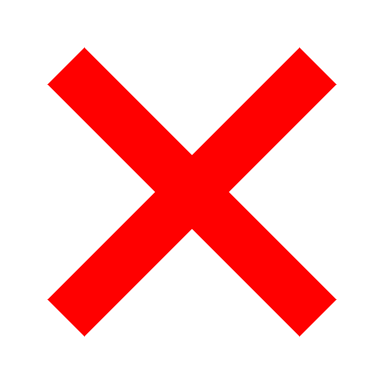 [Speaker Notes: Performance Report 
Submitted in format required by Charities services, completing all sections
Signed off by organisation
Audit Report attached if your organisation is required to be audited
Don’t submit any other documents i.e. minutes 

Rules
Make sure any rule changes have been signed off according to the rules of your organisation and then registered i.e If Incorporated Society and registered Charity. File changes first with Incorporated Societies through Companies Office. Once rule change has been approved file updated and approved rules with Charities. 


Support
Case Studies using Client Profiles or similar. Check with client and make sure information does not lead to person being able to be identified 
Letters of support for your service, a particular programme or project. i.e Letters of Support for a building project could be from individuals or other organisations who would use the new / renovated building 


Template Documents
Client Profile template for Case Study
Standard Details template
About Us Summary]
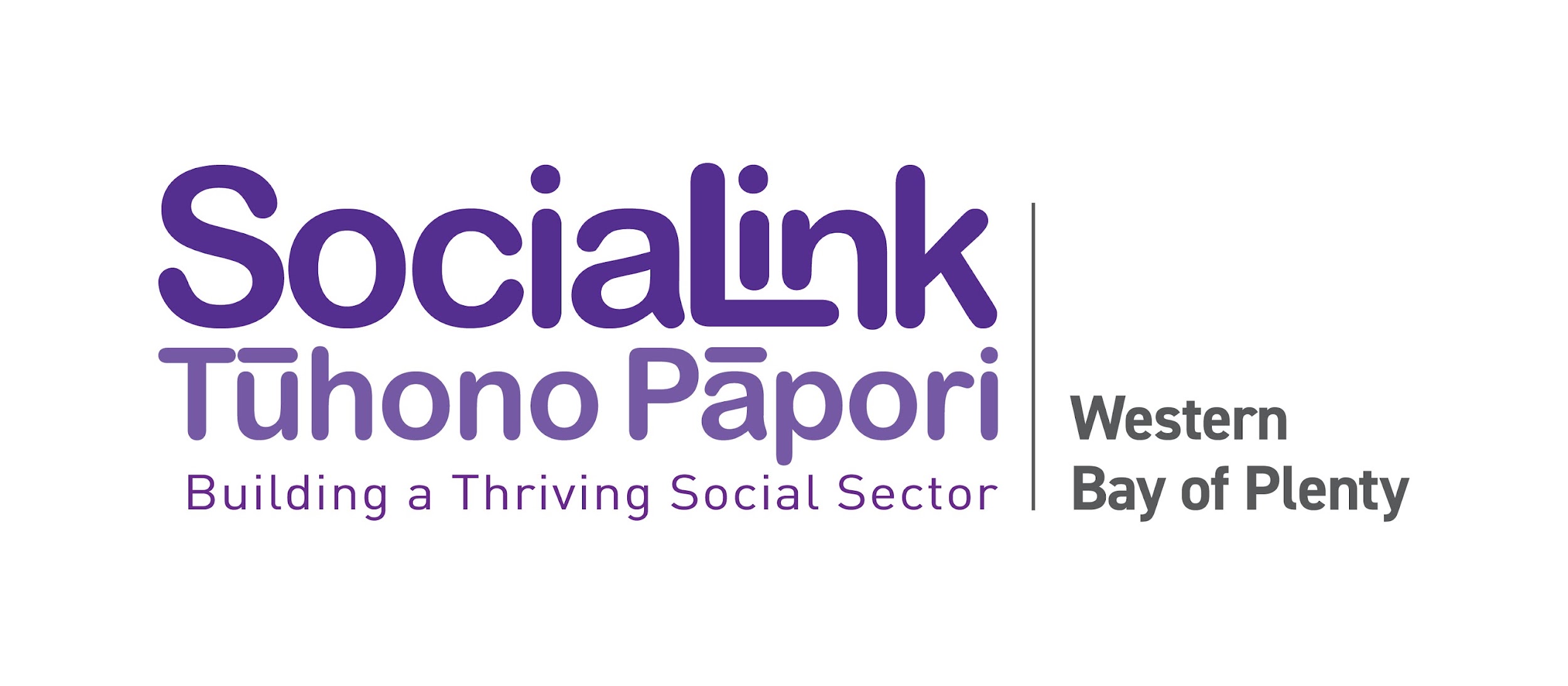 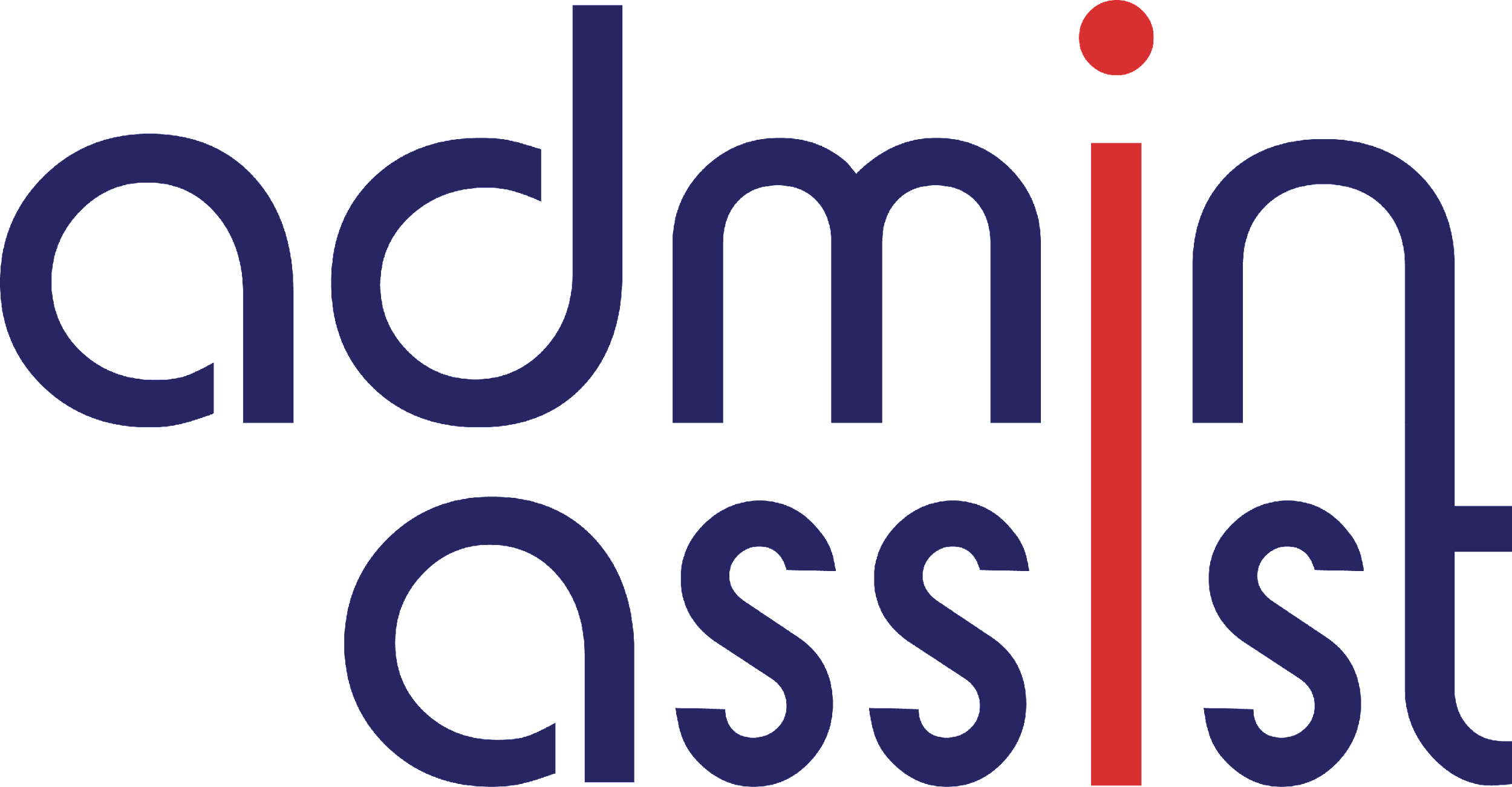 ORDER CONFIRMATION
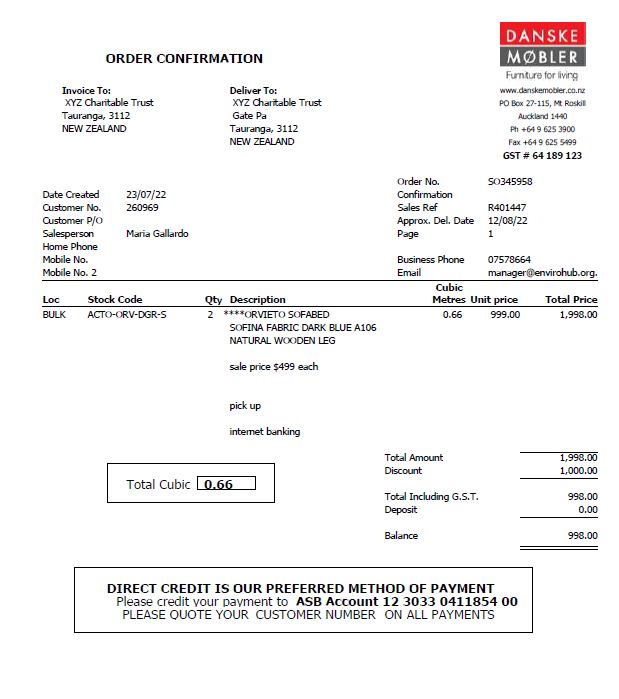 GST number is included
Invoiced to the organisation
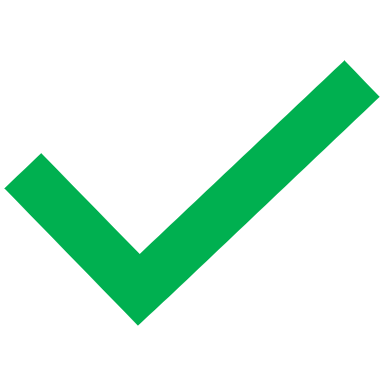 [Speaker Notes: Performance Report 
Submitted in format required by Charities services, completing all sections
Signed off by organisation
Audit Report attached if your organisation is required to be audited
Don’t submit any other documents i.e. minutes 

Rules
Make sure any rule changes have been signed off according to the rules of your organisation and then registered i.e If Incorporated Society and registered Charity. File changes first with Incorporated Societies through Companies Office. Once rule change has been approved file updated and approved rules with Charities. 


Support
Case Studies using Client Profiles or similar. Check with client and make sure information does not lead to person being able to be identified 
Letters of support for your service, a particular programme or project. i.e Letters of Support for a building project could be from individuals or other organisations who would use the new / renovated building 


Template Documents
Client Profile template for Case Study
Standard Details template
About Us Summary]
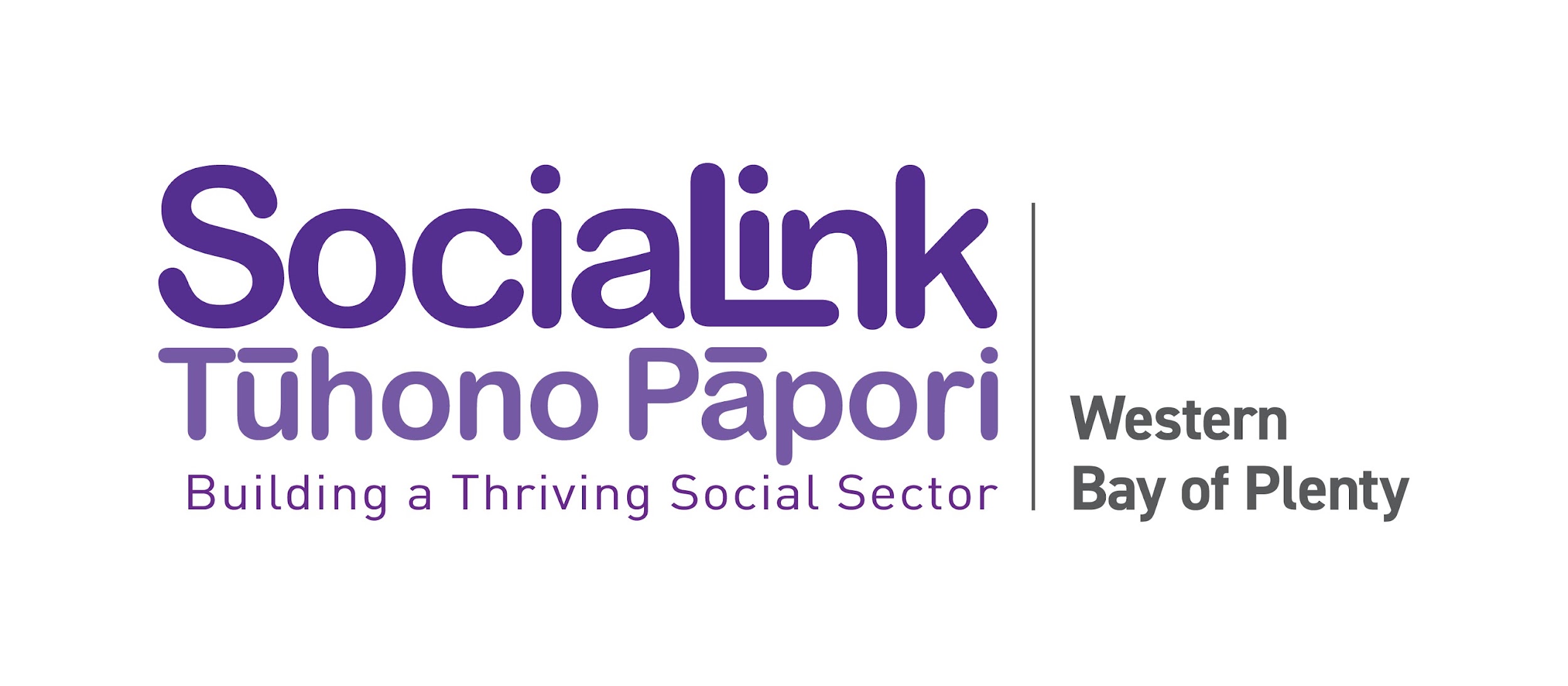 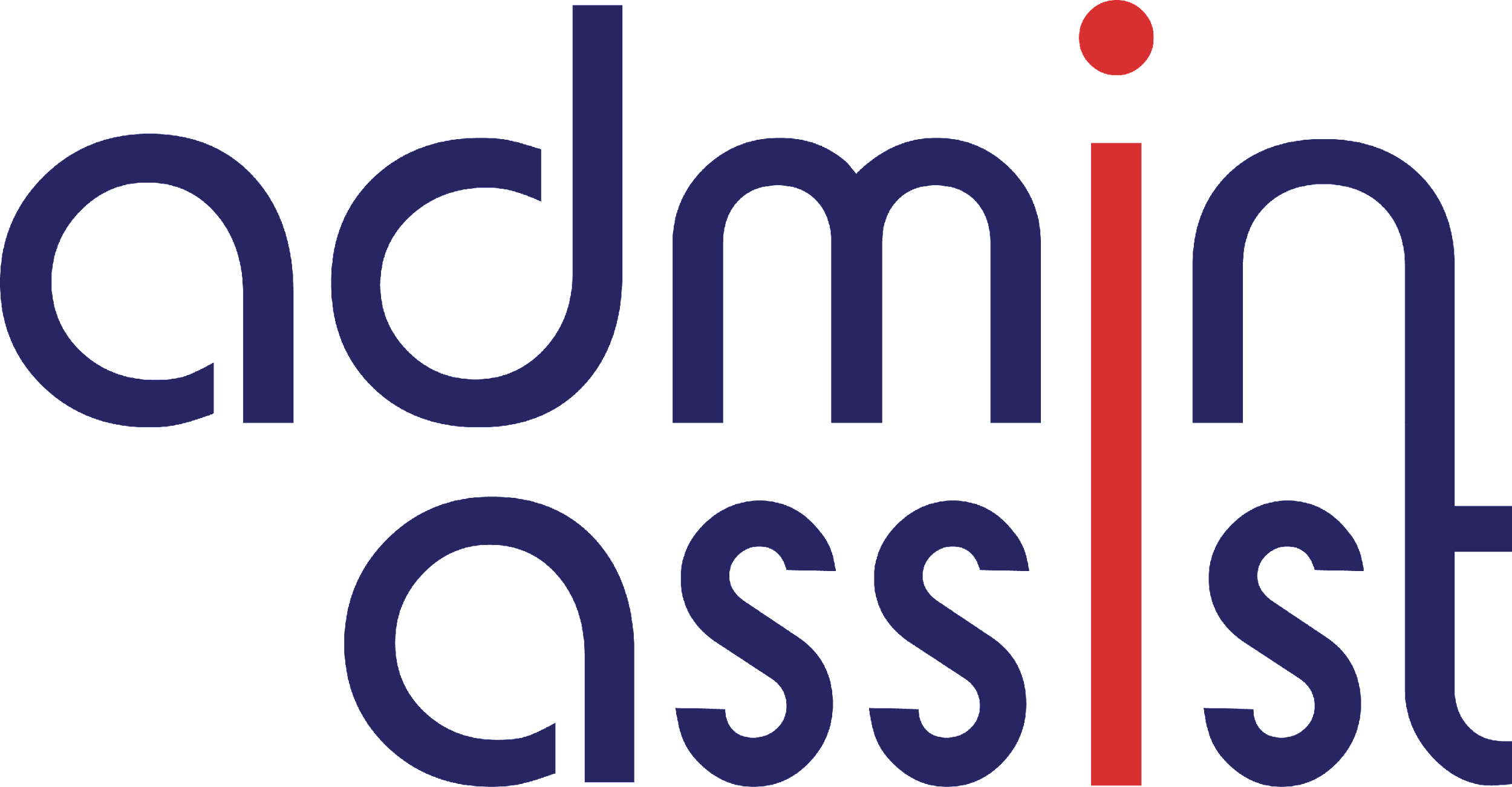 XERO TIME SAVING TIPS
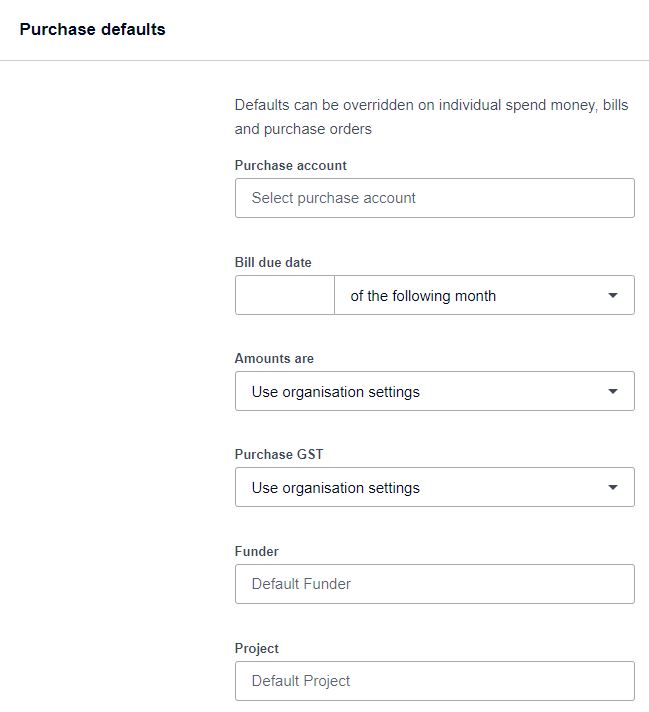 Xero Dashboard – Contacts / Finance details   
                     
Then select “edit” followed by “Purchase defaults”
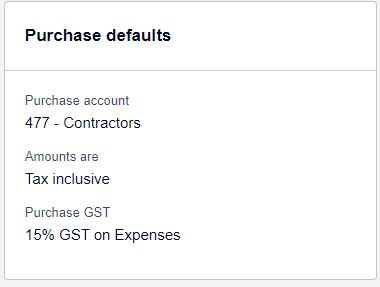 Customise financial details for this contact for consistency and time saving
You can also set up defaults for Tracking Categories you have set up for consistency and time saving
[Speaker Notes: Performance Report 
Submitted in format required by Charities services, completing all sections
Signed off by organisation
Audit Report attached if your organisation is required to be audited
Don’t submit any other documents i.e. minutes 

Rules
Make sure any rule changes have been signed off according to the rules of your organisation and then registered i.e If Incorporated Society and registered Charity. File changes first with Incorporated Societies through Companies Office. Once rule change has been approved file updated and approved rules with Charities. 


Support
Case Studies using Client Profiles or similar. Check with client and make sure information does not lead to person being able to be identified 
Letters of support for your service, a particular programme or project. i.e Letters of Support for a building project could be from individuals or other organisations who would use the new / renovated building 


Template Documents
Client Profile template for Case Study
Standard Details template
About Us Summary]
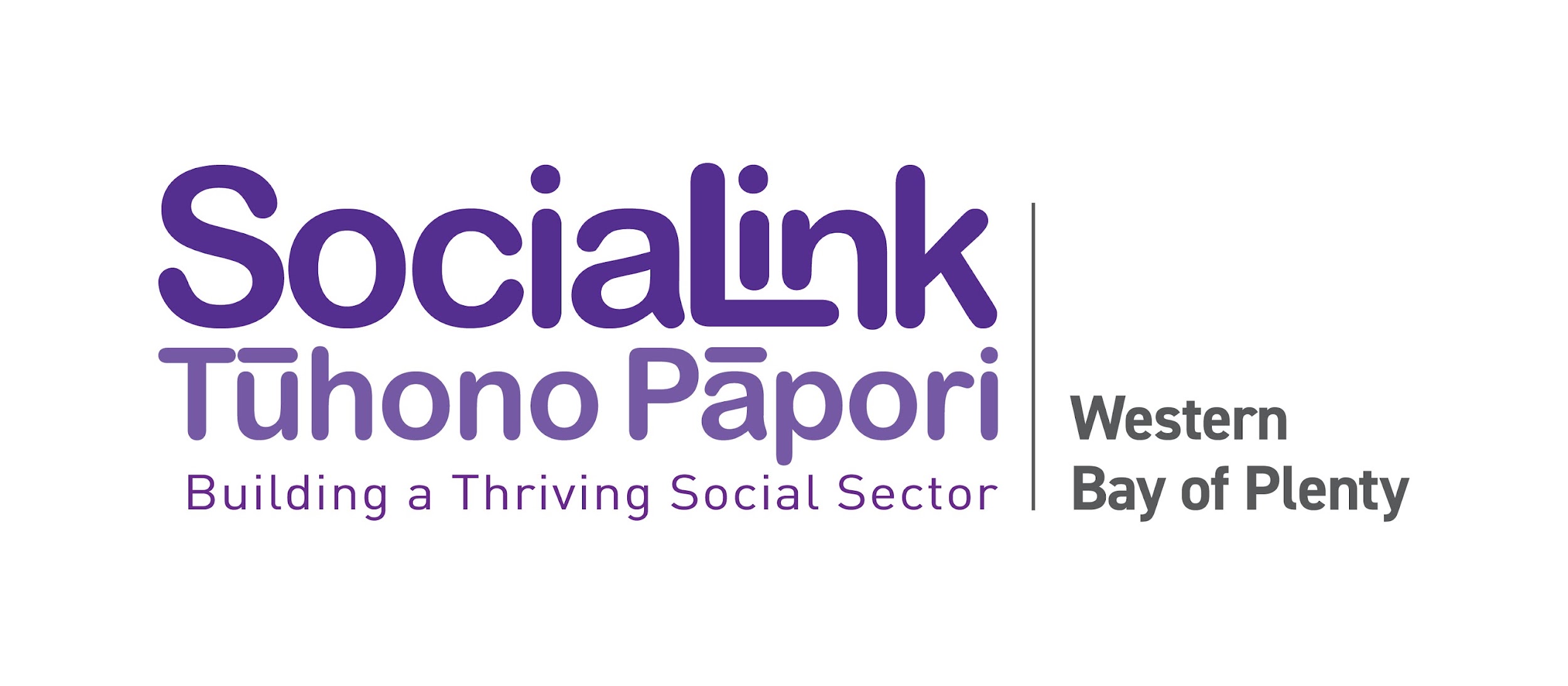 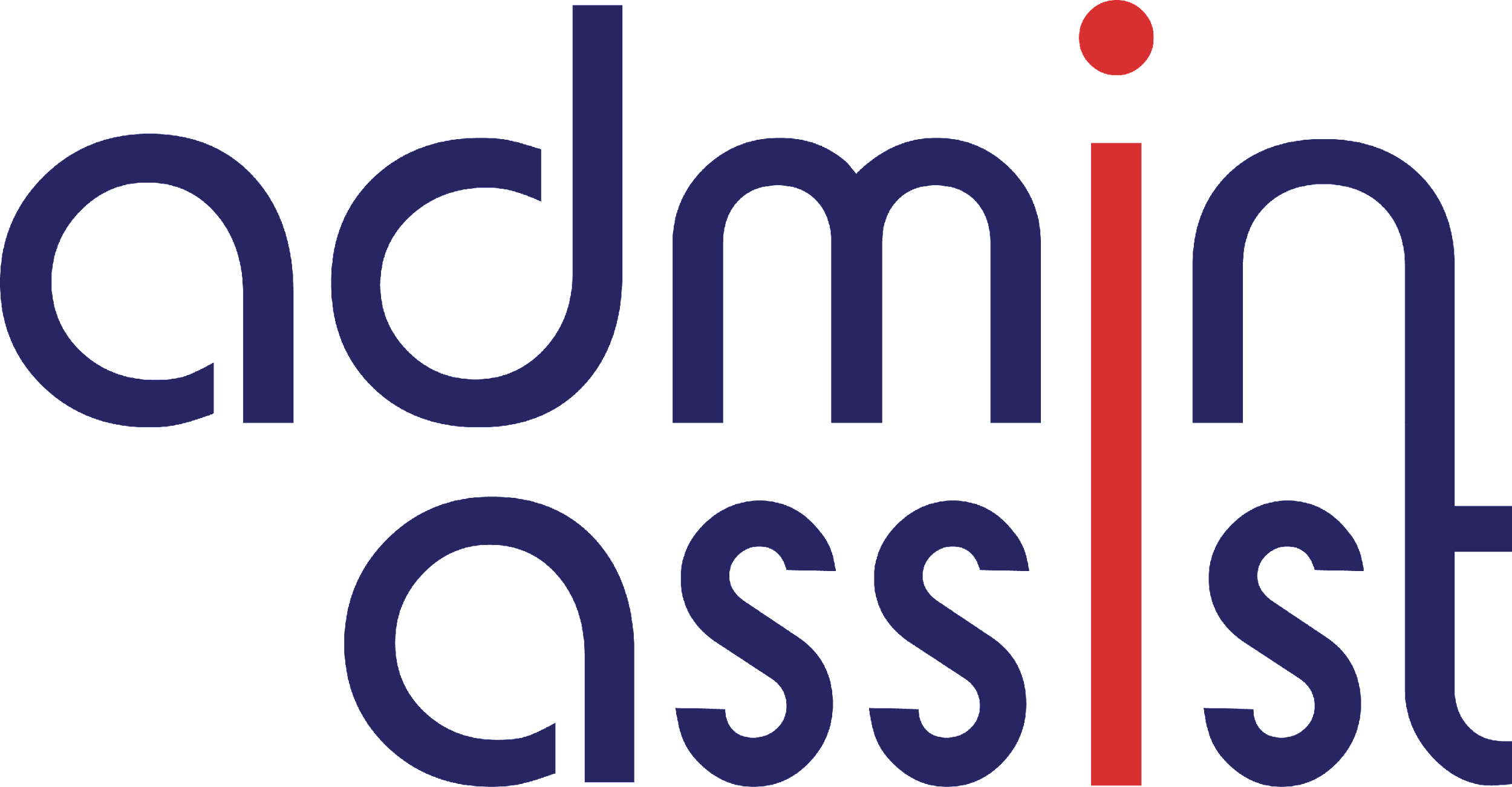 XERO FILING GST RETURNS
Xero Dashboard – Accounting / GST Return
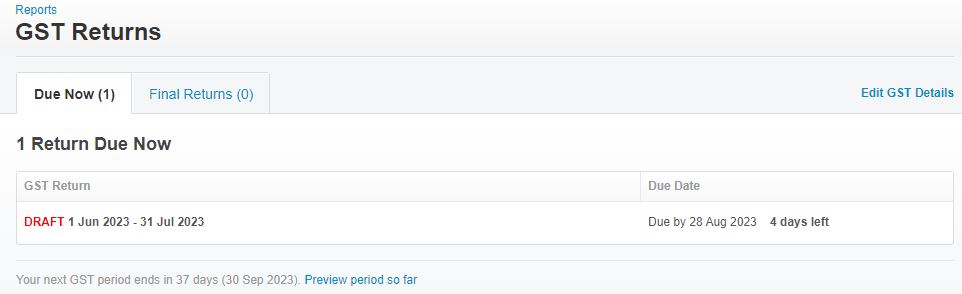 Return due now - displays due date and how long left to file your return with the IRD
Check to see GST DUE or PAYABLE for the current period
[Speaker Notes: Use Demo Co for real example 

Performance Report 
Submitted in format required by Charities services, completing all sections
Signed off by organisation
Audit Report attached if your organisation is required to be audited
Don’t submit any other documents i.e. minutes 

Rules
Make sure any rule changes have been signed off according to the rules of your organisation and then registered i.e If Incorporated Society and registered Charity. File changes first with Incorporated Societies through Companies Office. Once rule change has been approved file updated and approved rules with Charities. 


Support
Case Studies using Client Profiles or similar. Check with client and make sure information does not lead to person being able to be identified 
Letters of support for your service, a particular programme or project. i.e Letters of Support for a building project could be from individuals or other organisations who would use the new / renovated building 


Template Documents
Client Profile template for Case Study
Standard Details template
About Us Summary]
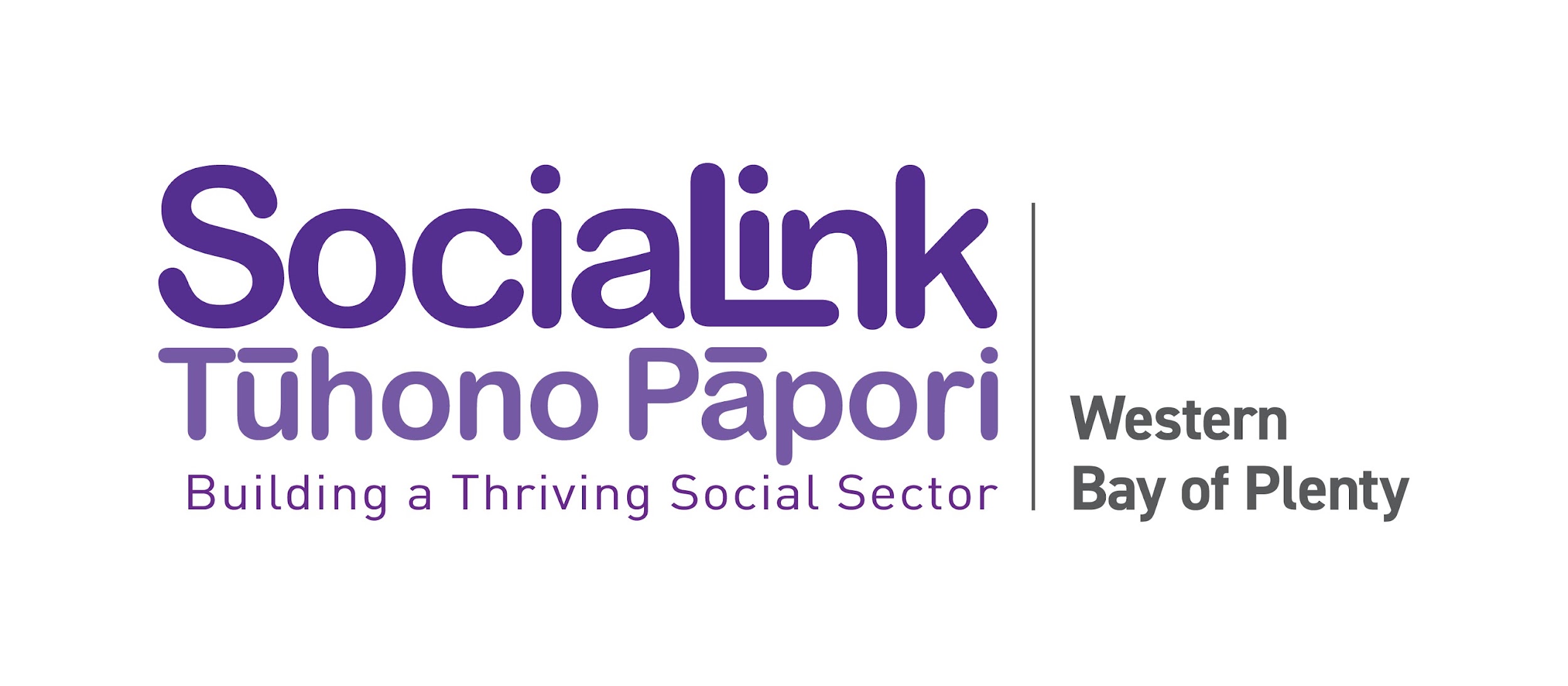 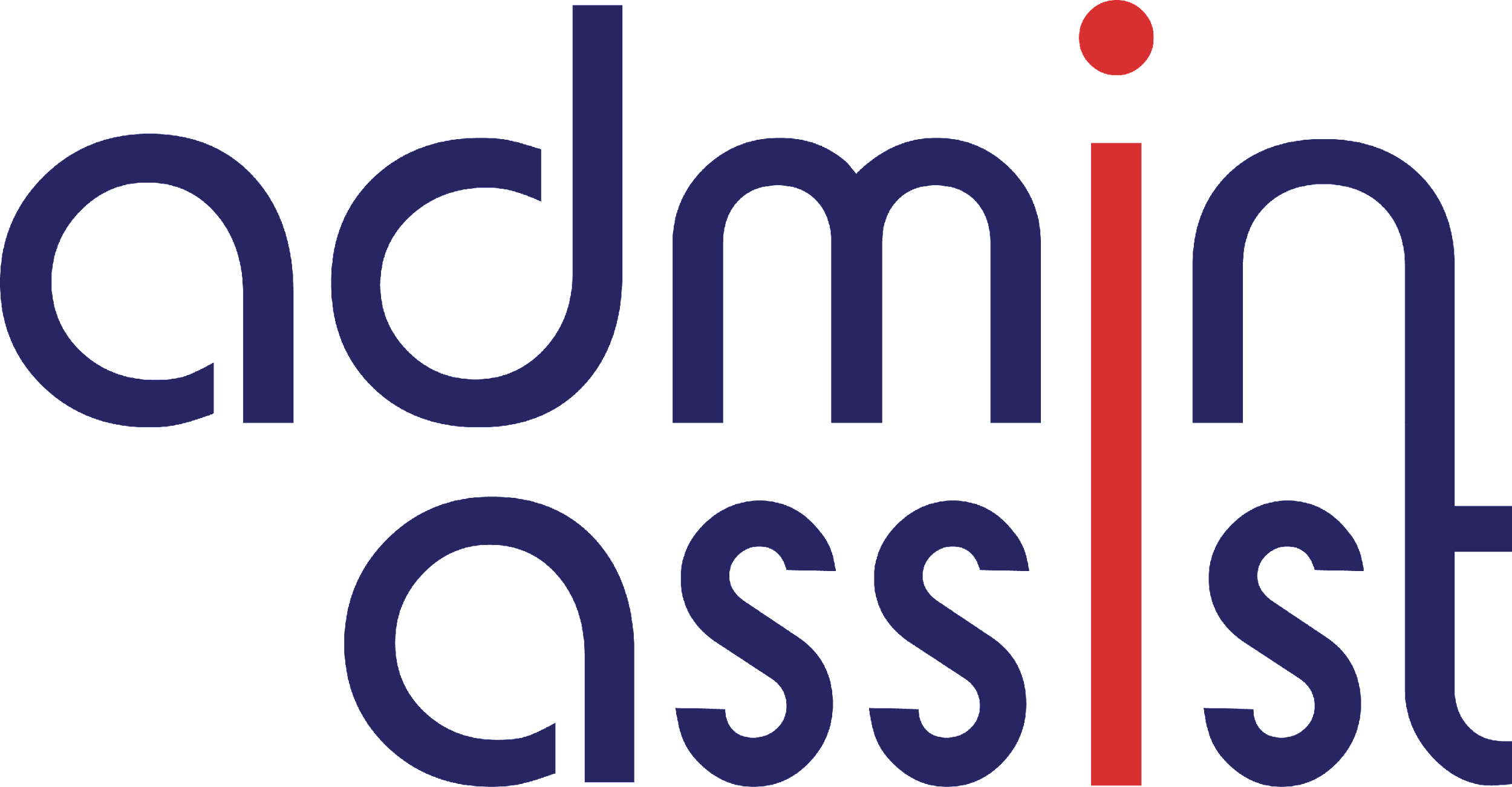 XERO GST RETURN CHECKLIST
Check transactions in “GST Audit Report” to ensure GST has been allocated correctly
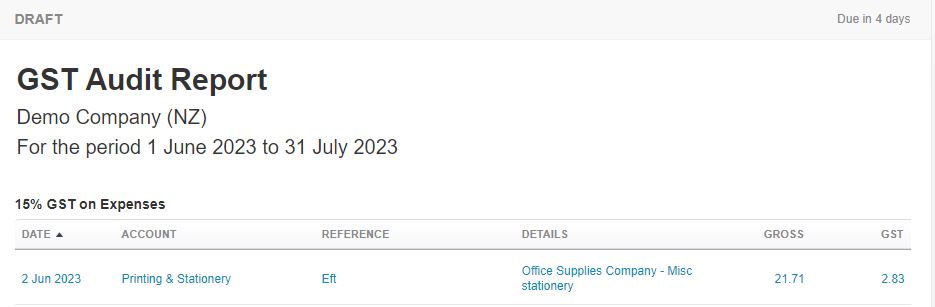 Click on the blue text to go to the individual transaction to check details and update GST allocation if needed
2. Once you are happy that GST has been allocated correctly for all transactions in the period the return is being filed for:

“Export” a copy of the GST return to “PDF” 
“Save” and select “Final” 

3. Option at the top of your screen to file with IRD, click and enter your organisations MyIR username and password

4. Select “Publish”  to complete the filing of your GST Return
[Speaker Notes: Performance Report 
Submitted in format required by Charities services, completing all sections
Signed off by organisation
Audit Report attached if your organisation is required to be audited
Don’t submit any other documents i.e. minutes 

Rules
Make sure any rule changes have been signed off according to the rules of your organisation and then registered i.e If Incorporated Society and registered Charity. File changes first with Incorporated Societies through Companies Office. Once rule change has been approved file updated and approved rules with Charities. 


Support
Case Studies using Client Profiles or similar. Check with client and make sure information does not lead to person being able to be identified 
Letters of support for your service, a particular programme or project. i.e Letters of Support for a building project could be from individuals or other organisations who would use the new / renovated building 


Template Documents
Client Profile template for Case Study
Standard Details template
About Us Summary]
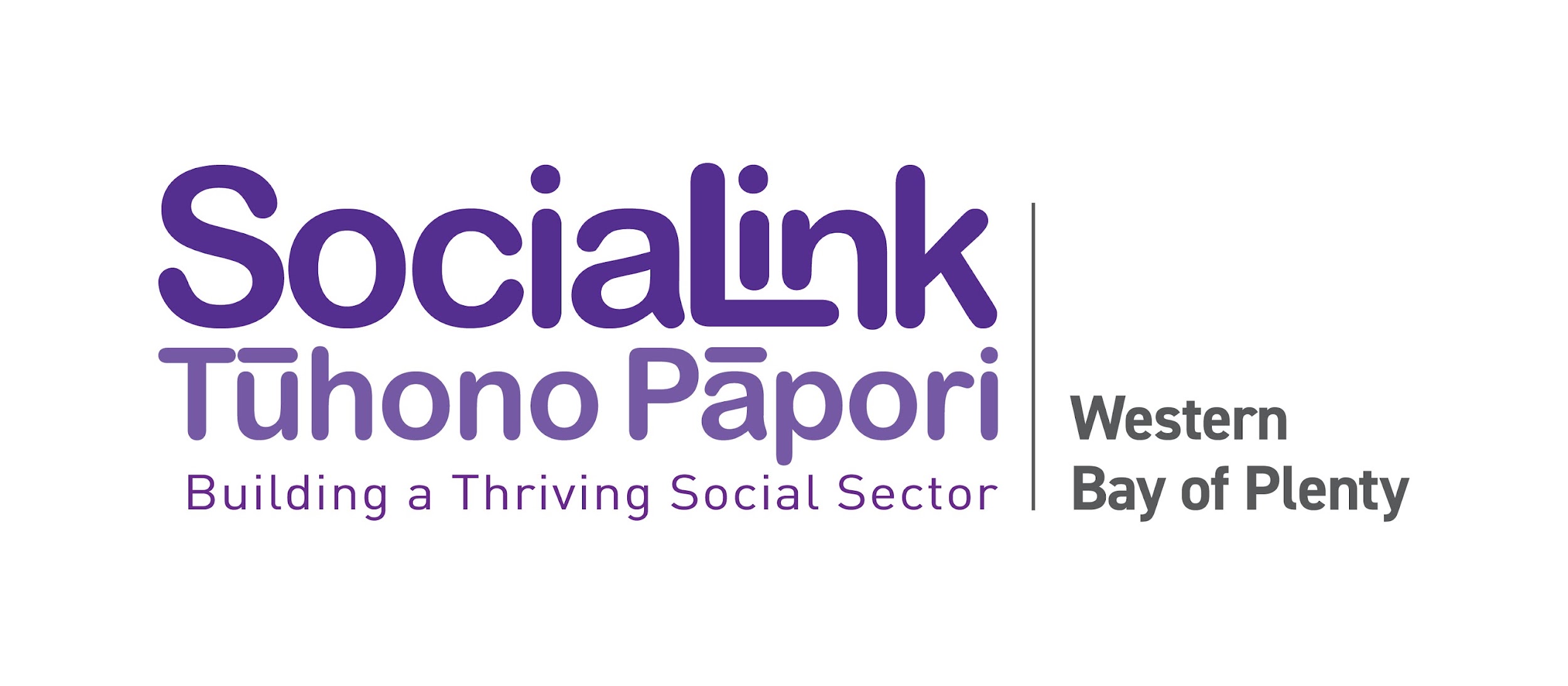 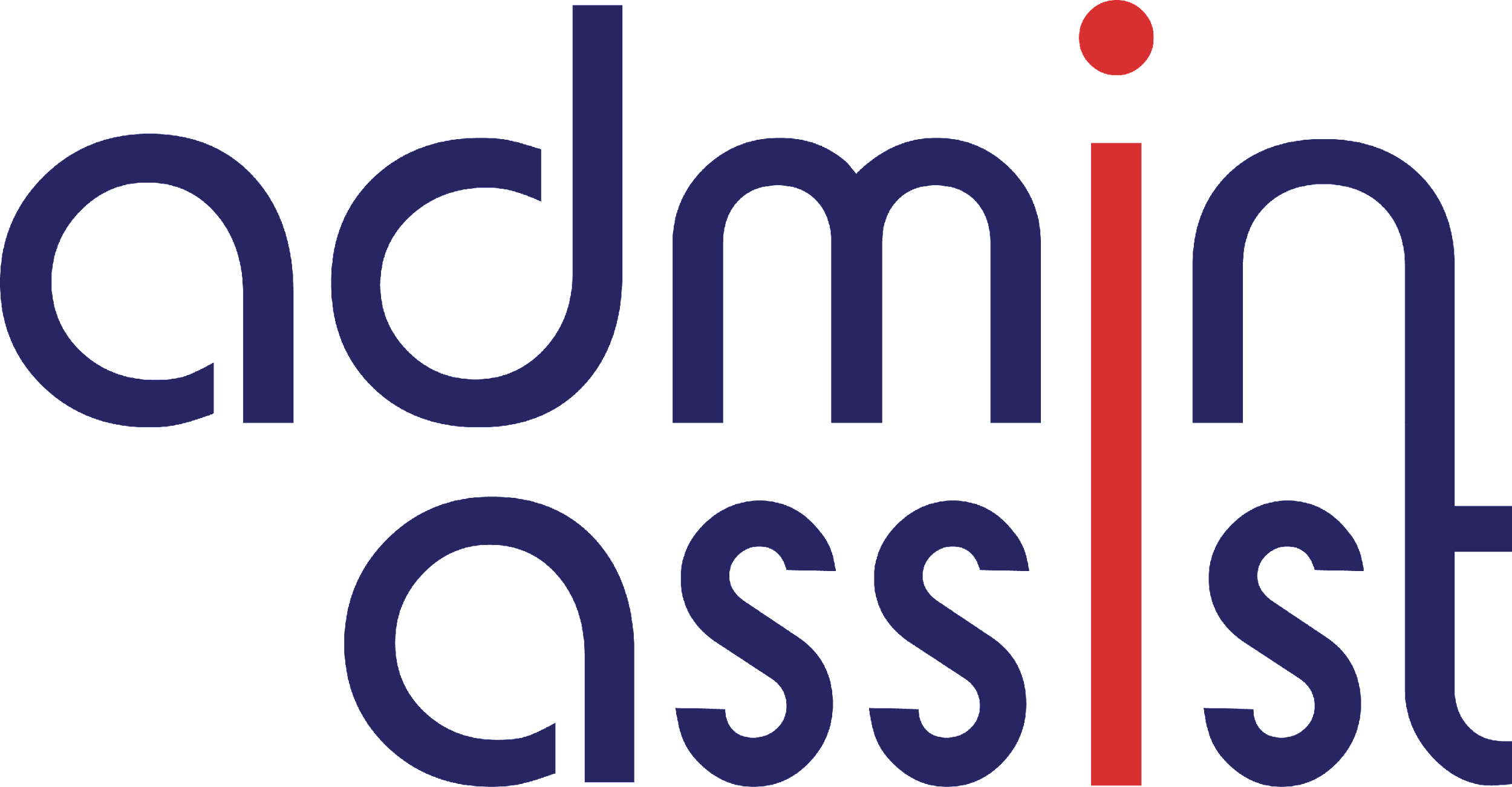 EXCEL CASHBOOK & GST
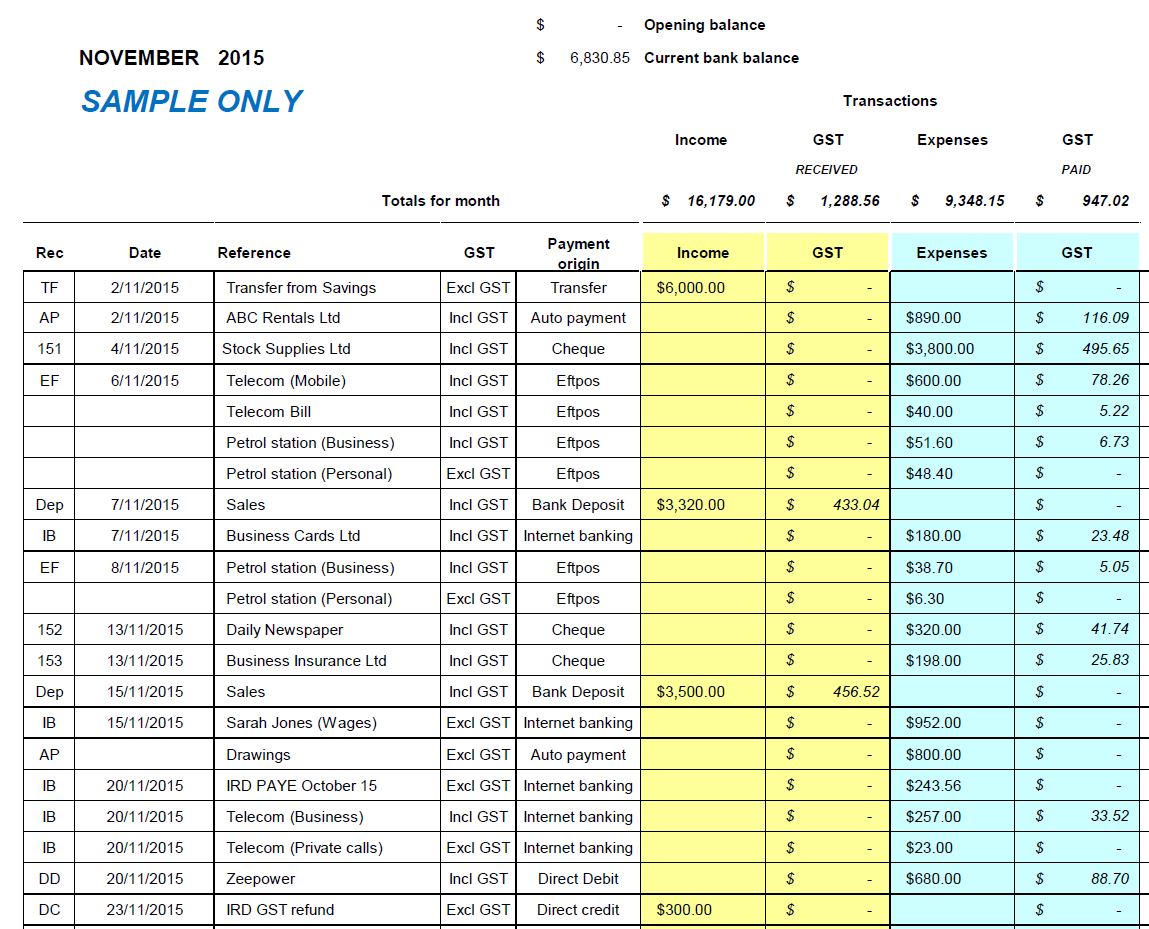 If you don’t have accounting software you may prefer to keep a manual record of your income and expenses and also GST


SAMPLE


Excel Template from IRD website downloaded & will be emailed to attendees
[Speaker Notes: Performance Report 
Submitted in format required by Charities services, completing all sections
Signed off by organisation
Audit Report attached if your organisation is required to be audited
Don’t submit any other documents i.e. minutes 

Rules
Make sure any rule changes have been signed off according to the rules of your organisation and then registered i.e If Incorporated Society and registered Charity. File changes first with Incorporated Societies through Companies Office. Once rule change has been approved file updated and approved rules with Charities. 


Support
Case Studies using Client Profiles or similar. Check with client and make sure information does not lead to person being able to be identified 
Letters of support for your service, a particular programme or project. i.e Letters of Support for a building project could be from individuals or other organisations who would use the new / renovated building 


Template Documents
Client Profile template for Case Study
Standard Details template
About Us Summary]
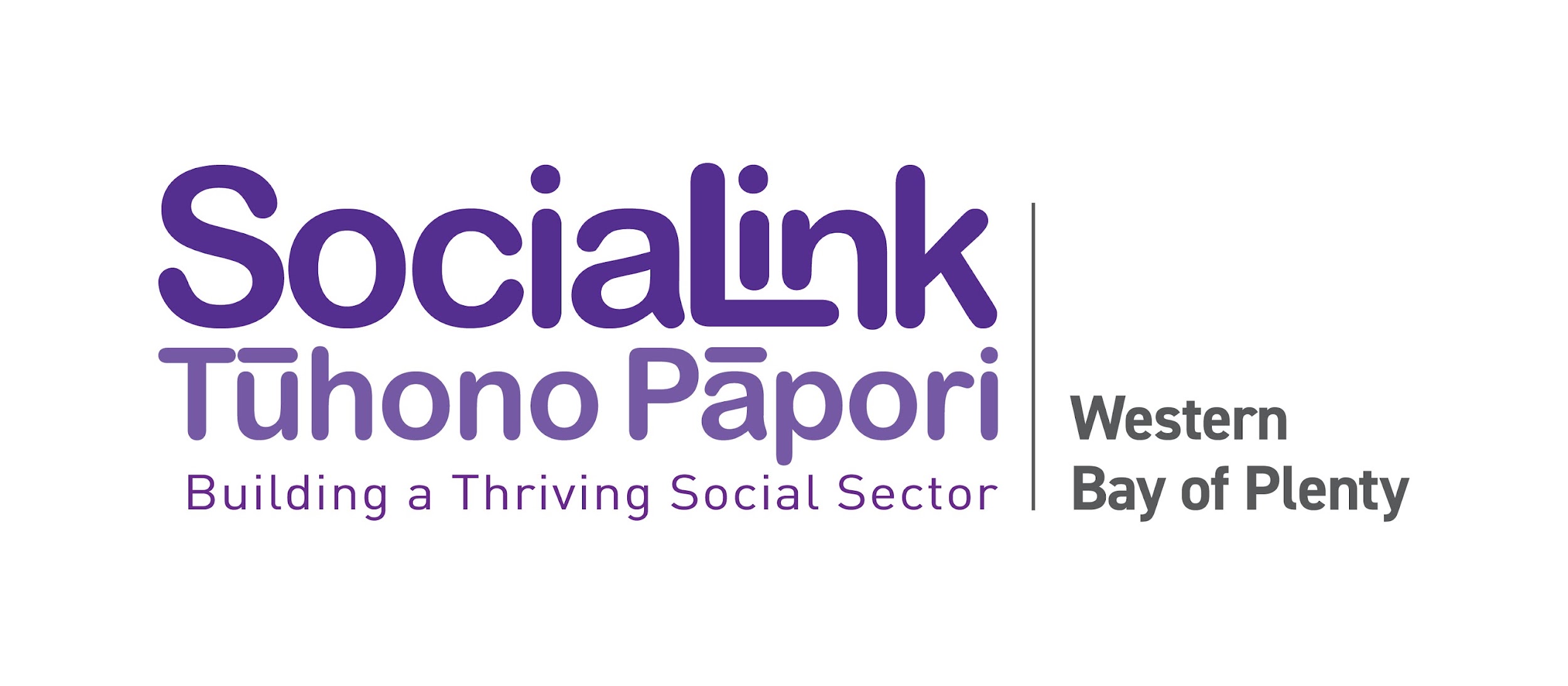 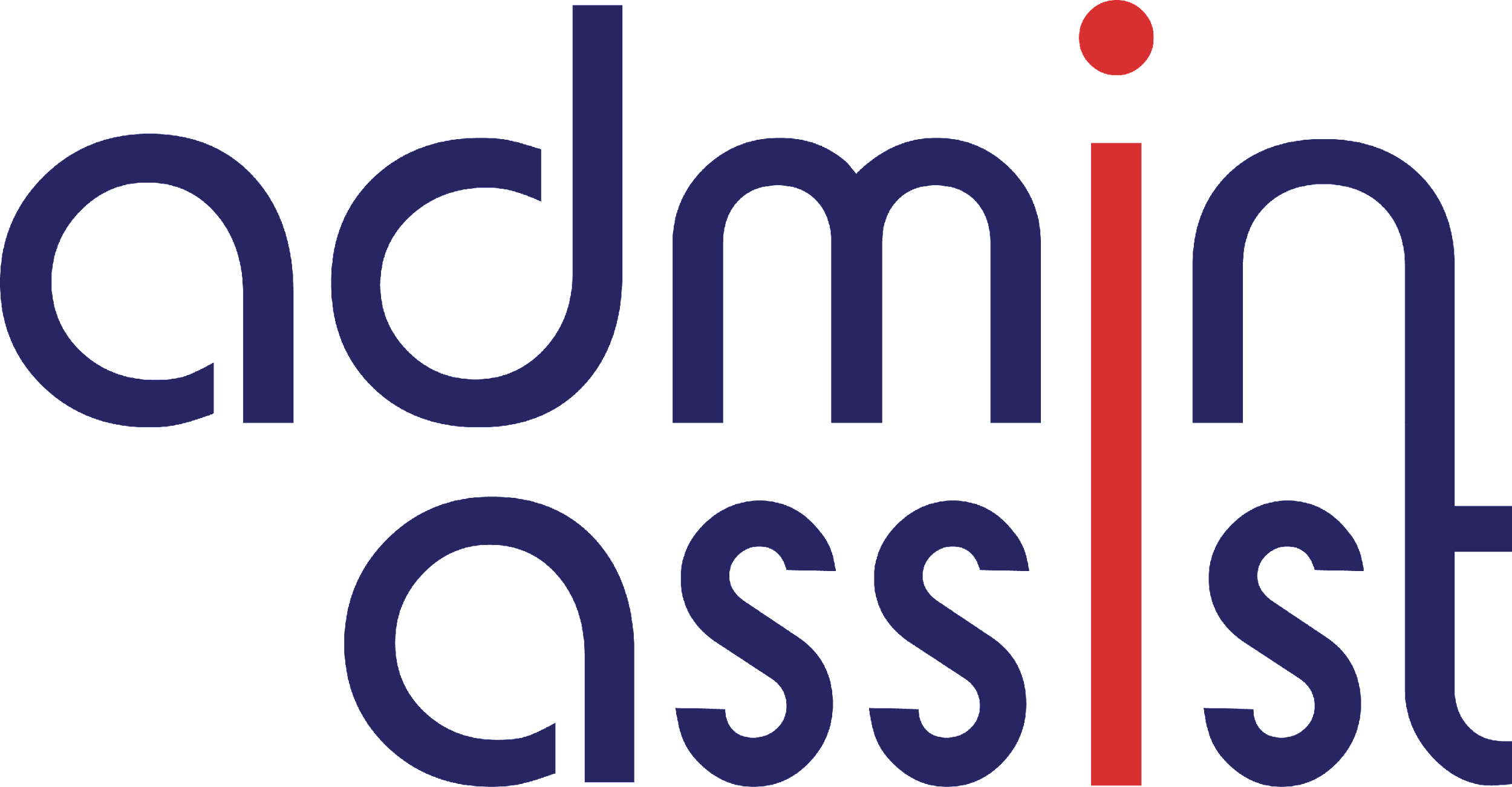 PAYROLL
Own Payroll System / Records

IRD filing required depending on system used
Use accounting packages like Xero to help manage payroll 
Manual calculations may be required for Holiday Pay i.e. Gross Earnings X holiday pay %


PAYE Intermediary

A PAYE Intermediary engages with the IRD on your behalf and assists your organisation to fulfil your legal obligations as an employer. 

These services generally include:
Filing your employee information forms.
Paying IRD the deductions made from your employees’ pay each month. 
Resolving queries with IRD
Software that use employee start date and payroll records to calculate an employee leave availability 

PAYE Intermediaries can be payroll software providers, accountants or tax agents.

Charities - Some Intermediaries charge a standard rate for their services and others offer discounts or free services
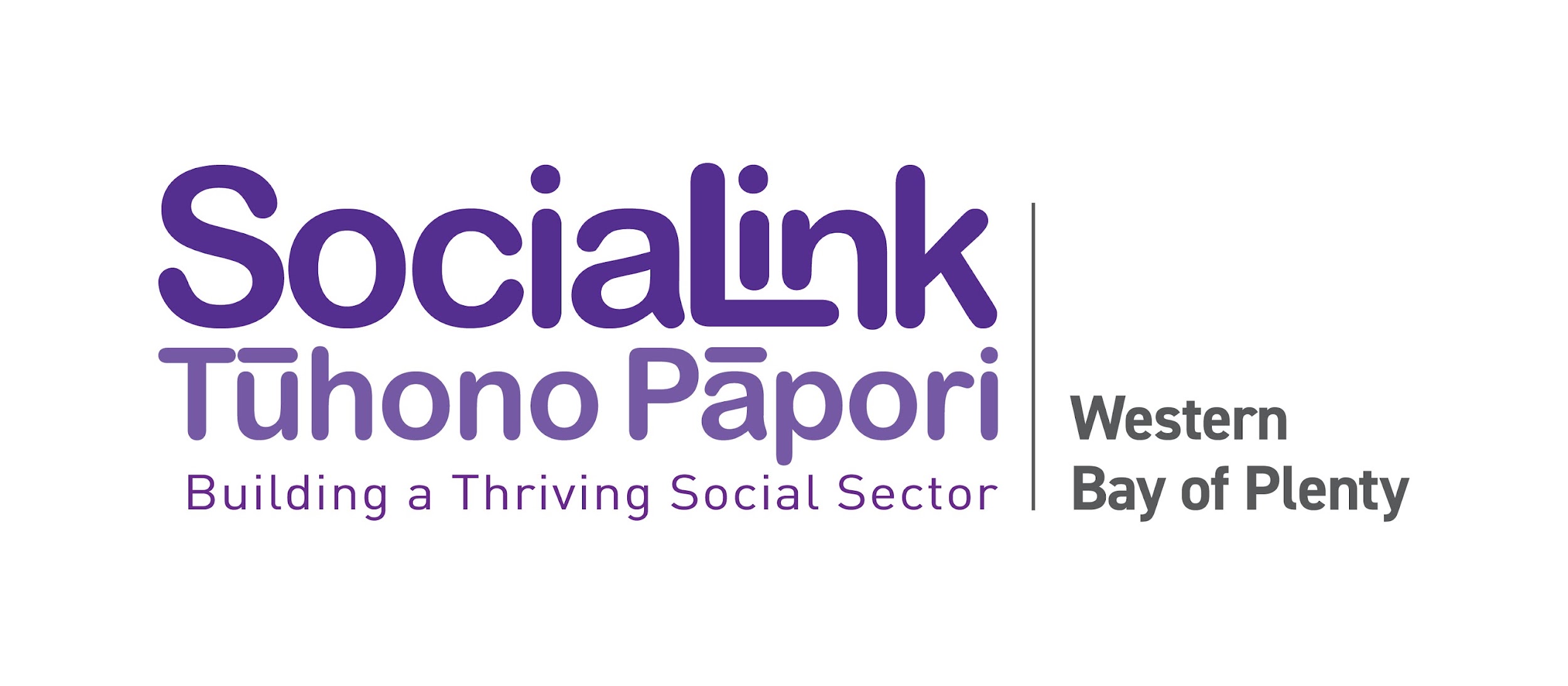 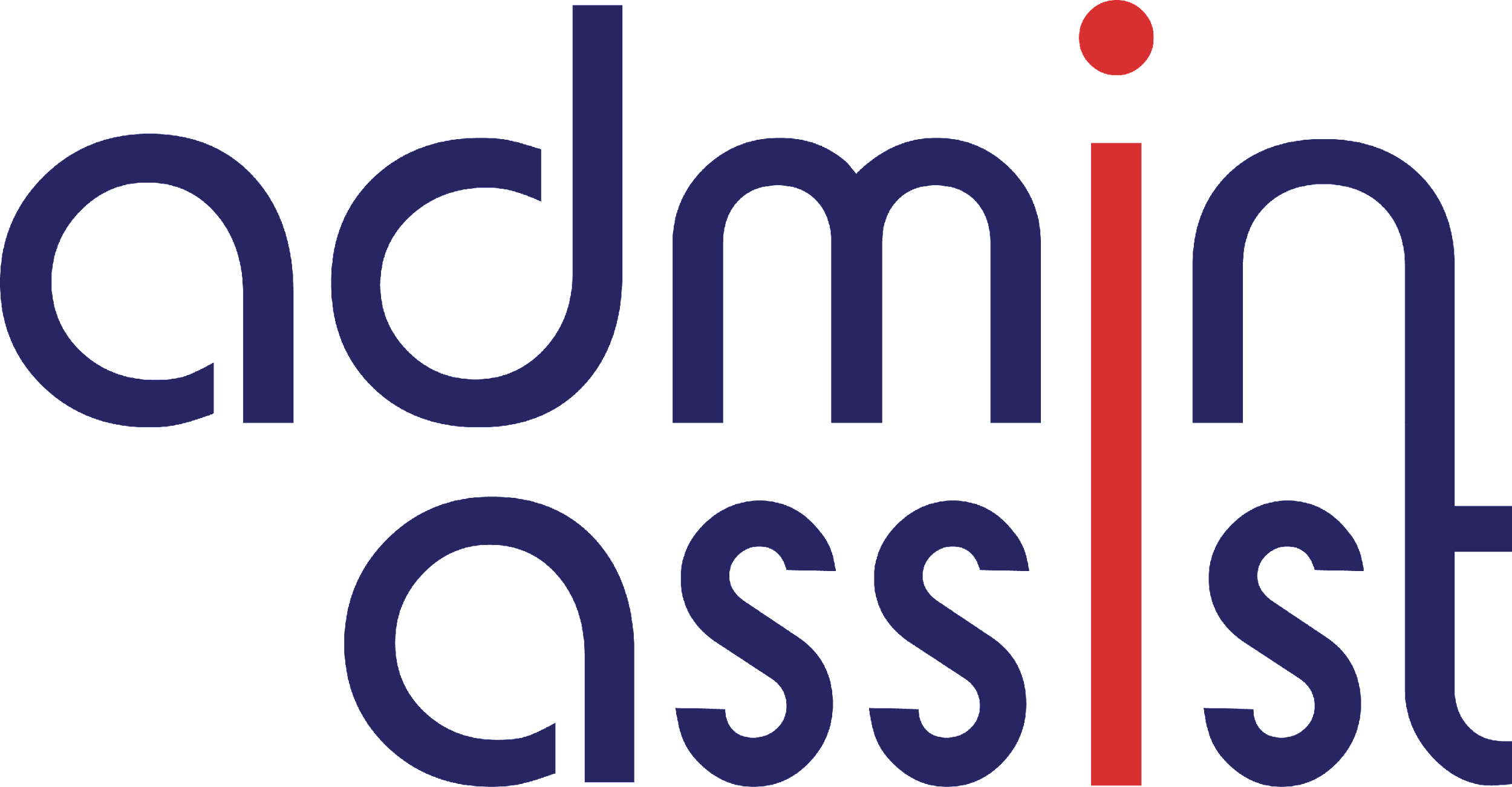 PAYROLL
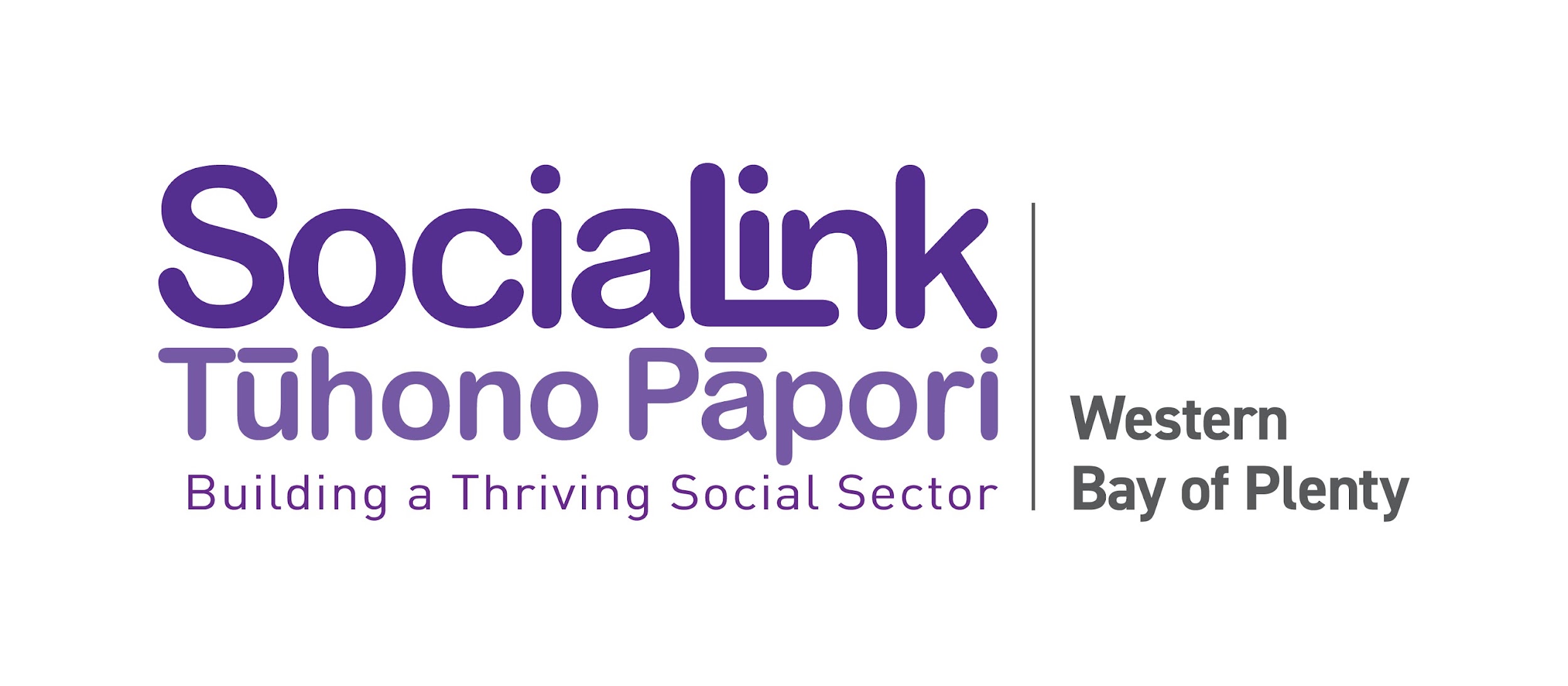 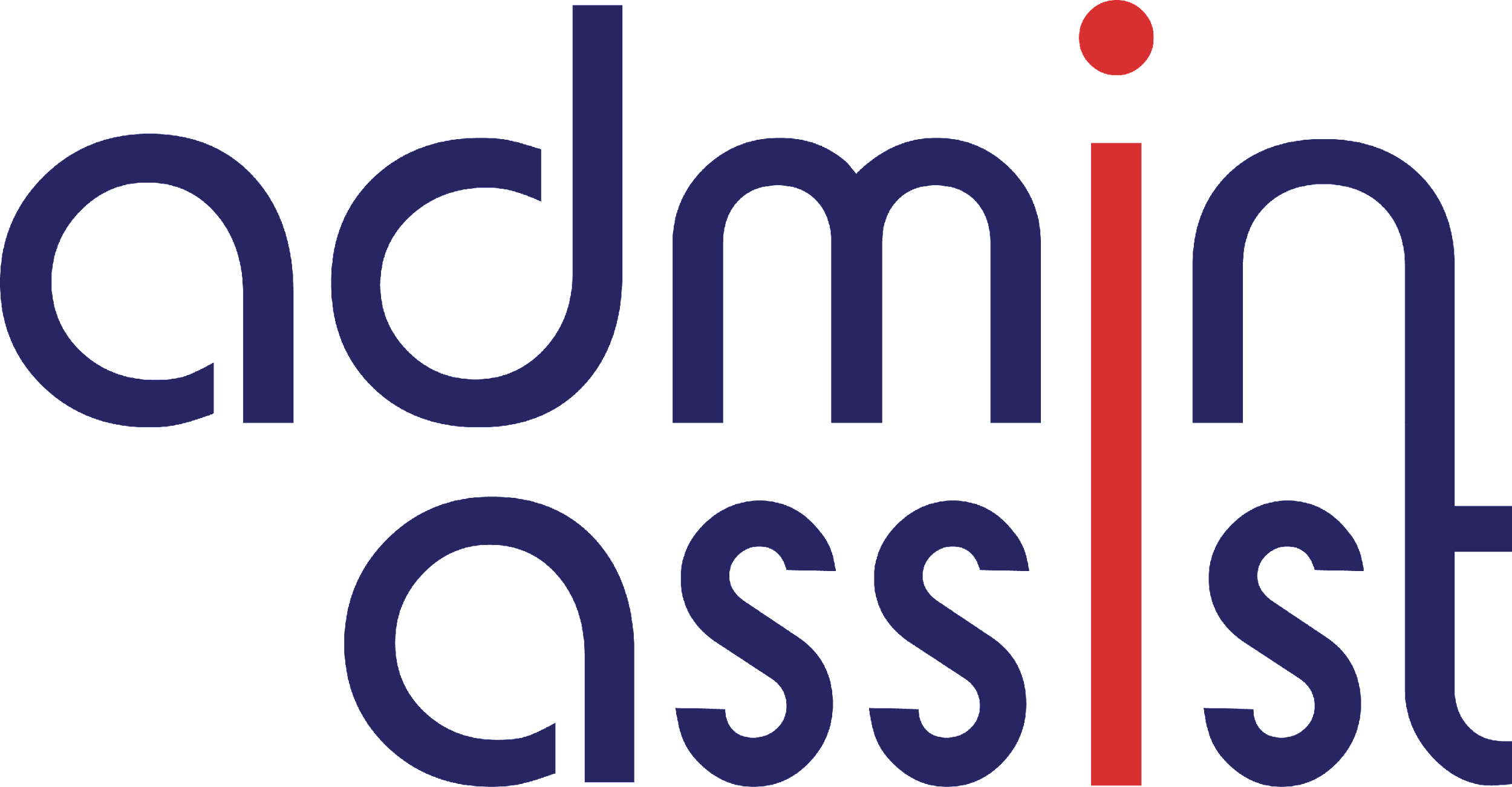 Xero PAYROLL
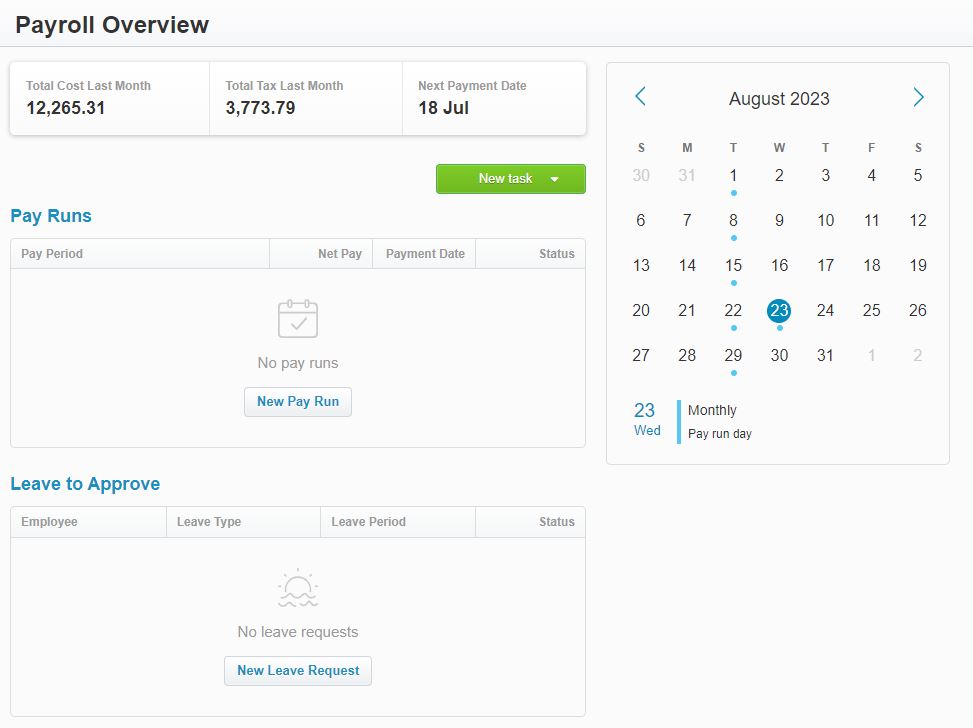 ADDITIONAL COST FOR PAYROLL 

Starter, Standard & Premium Plans:

Additional $10 + GST per month


Xero Me
Gives access to your employees to view payslips, request leave, or submit timesheets with Xero’s payroll system for your small business.

ADDITIONAL COST FOR CLAIM EXPENSES 

Standard & Premium Plans:

Additional from $5 + GST per user

Note: Claim Expenses not available for Starter Plan.
https://www.xero.com/nz/accounting-software/payroll/
[Speaker Notes: https://www.xero.com/nz/accounting-software/payroll/ - play video
Xero Me for payroll - https://www.xero.com/nz/xero-me/ - play video
Go to Demo Co Payroll]
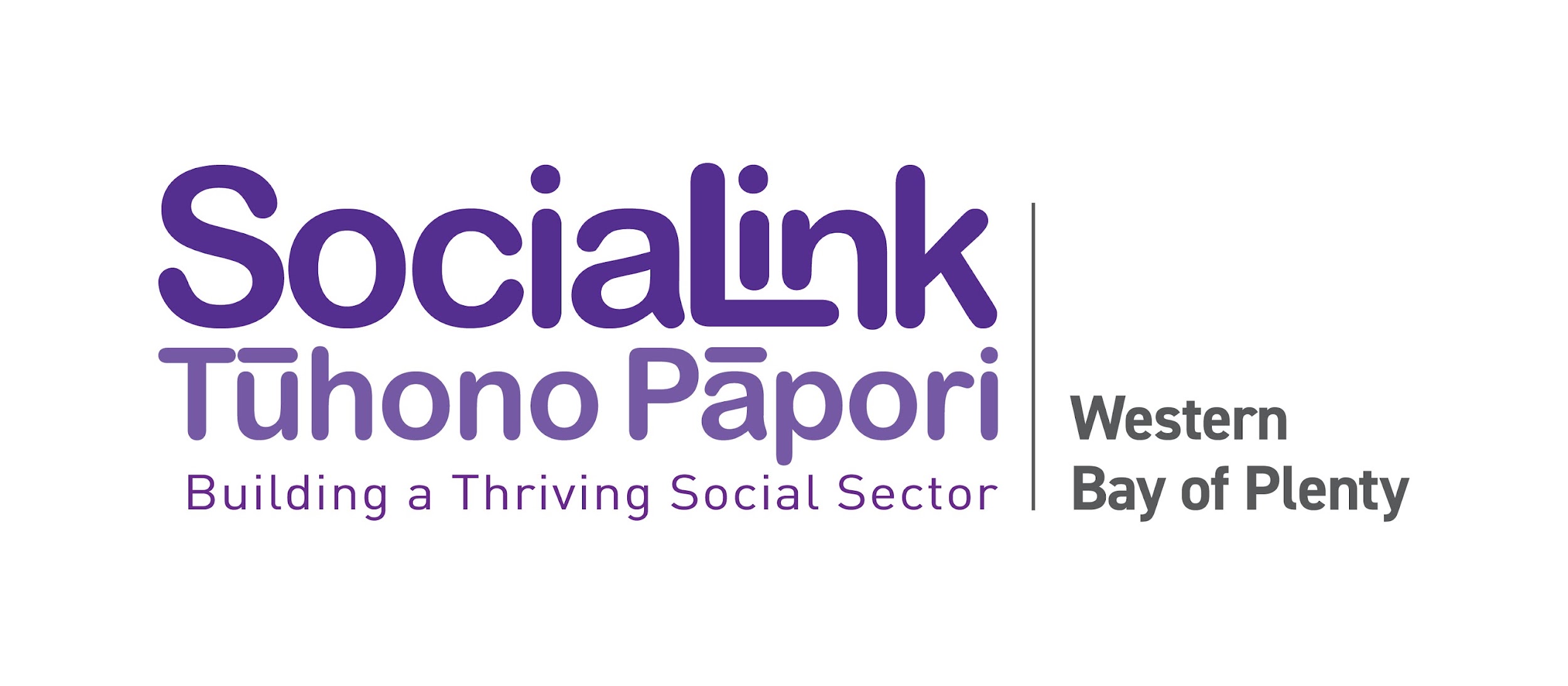 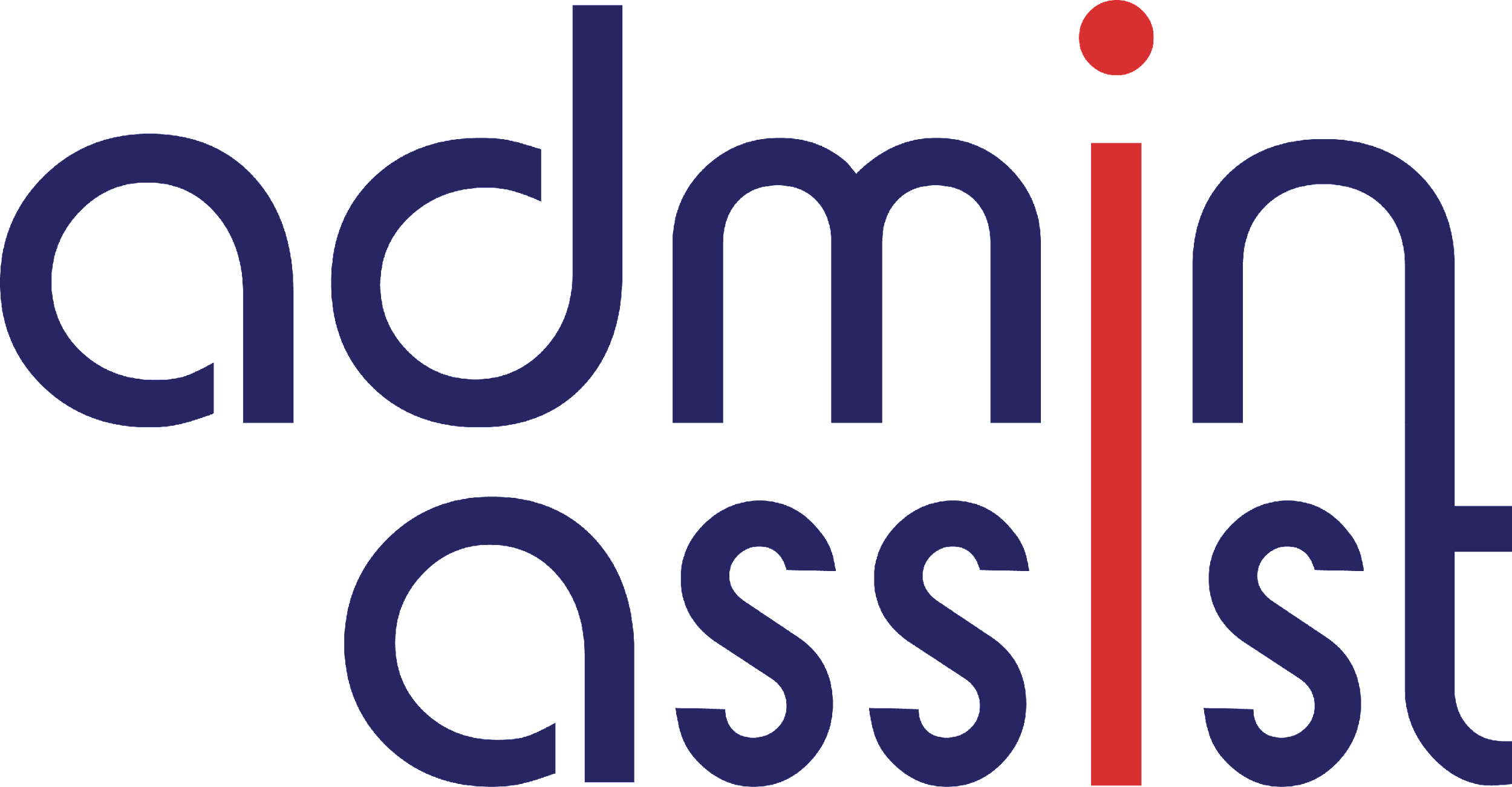 Xero PAYROLL
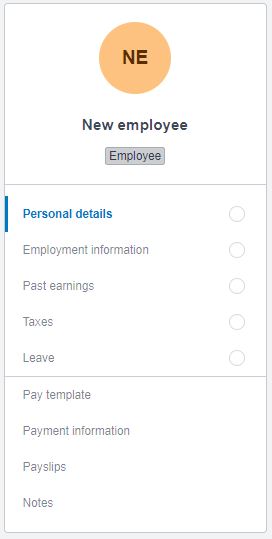 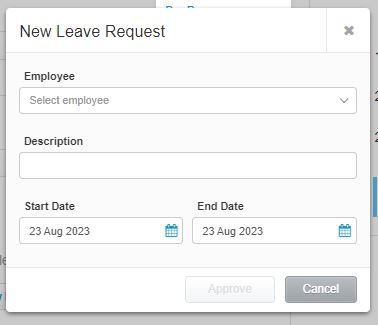 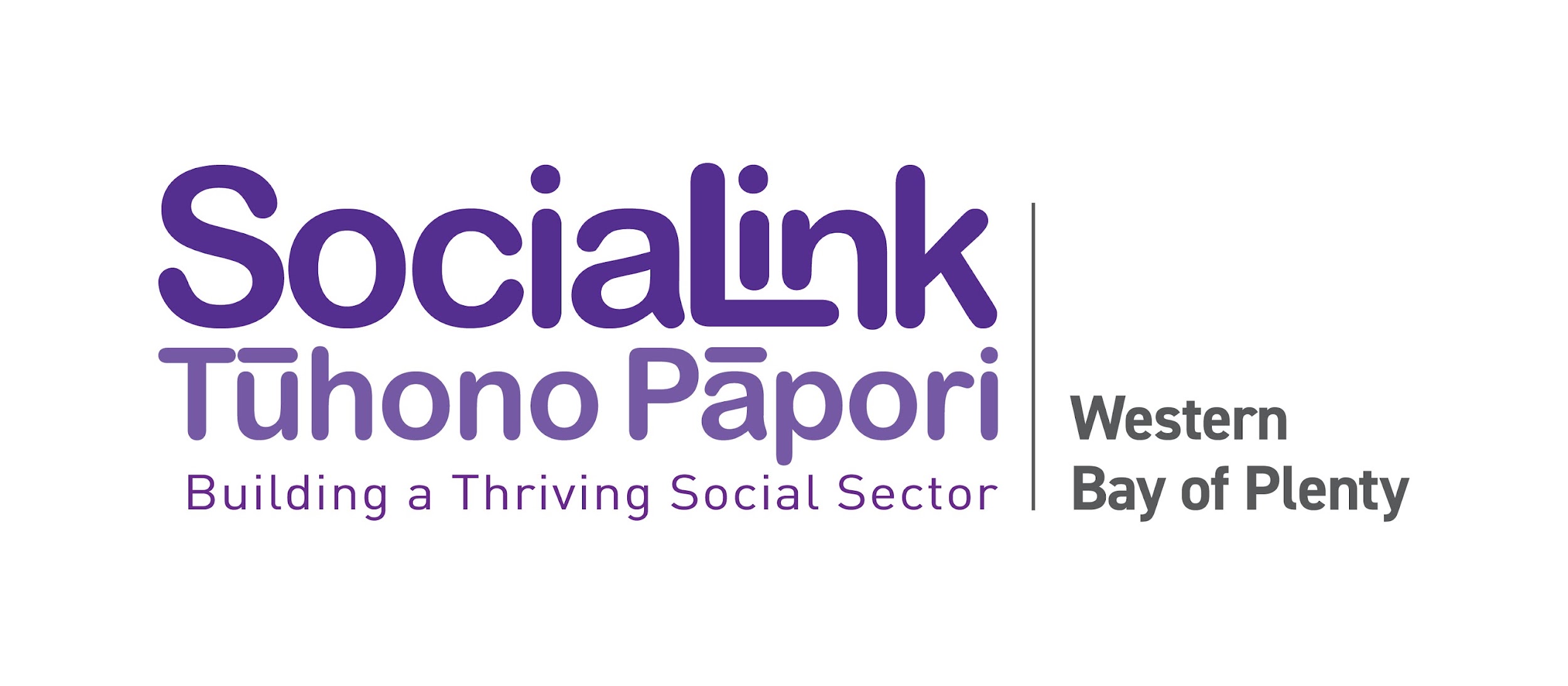 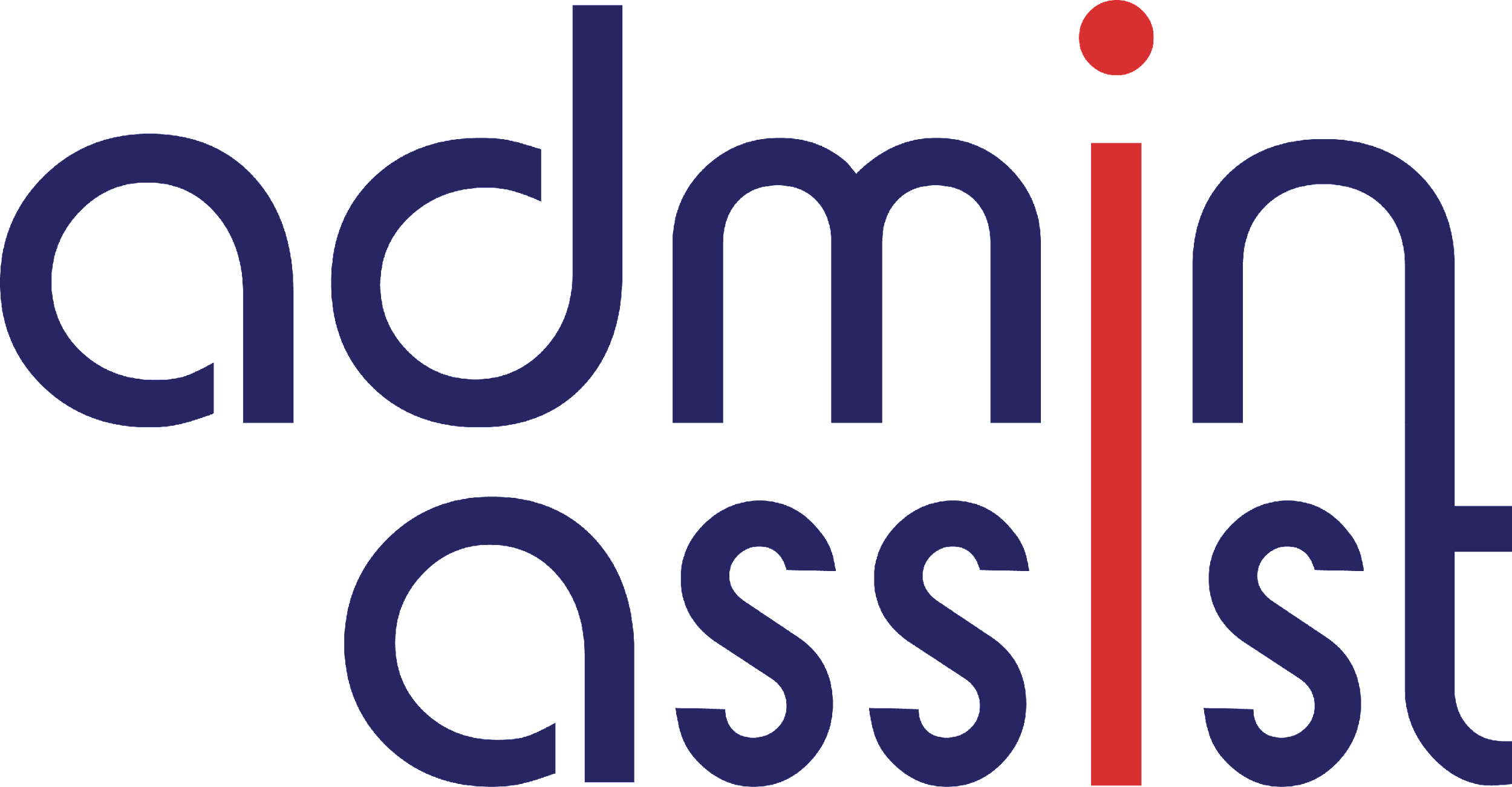 PAYE INTERMEDIARIES
There are many PAYE Intermediaries to choose from, here is a selection that integrate with Xero
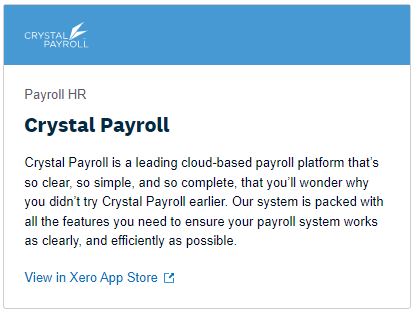 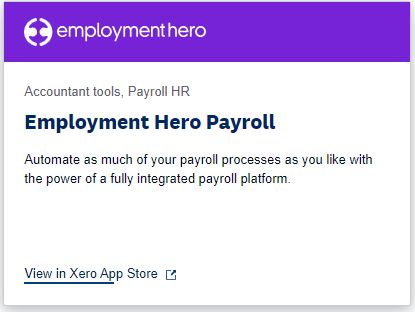 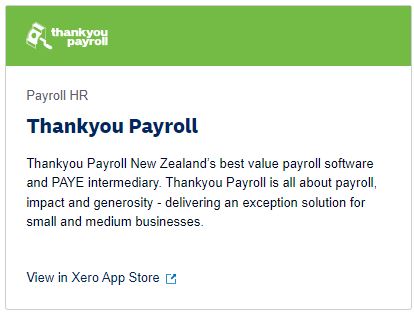 Cost varies depending on how many people you have to pay and how often you pay your employees

Free payroll offered for Charities 
https://www.thankyoupayroll.co.nz/payroll-for-charities/
From $19.90 per month for up to 5 employees for Self Service package

10% off payroll subscription and 50% off data transfer costs, and free training sessions for Charities  

https://crystalpayroll.com/pricing/
From $2 per employee / month
$4 per employee / month including reporting, accounting integration 

https://employmenthero.com/nz/pricing/?pricing-tab=payroll
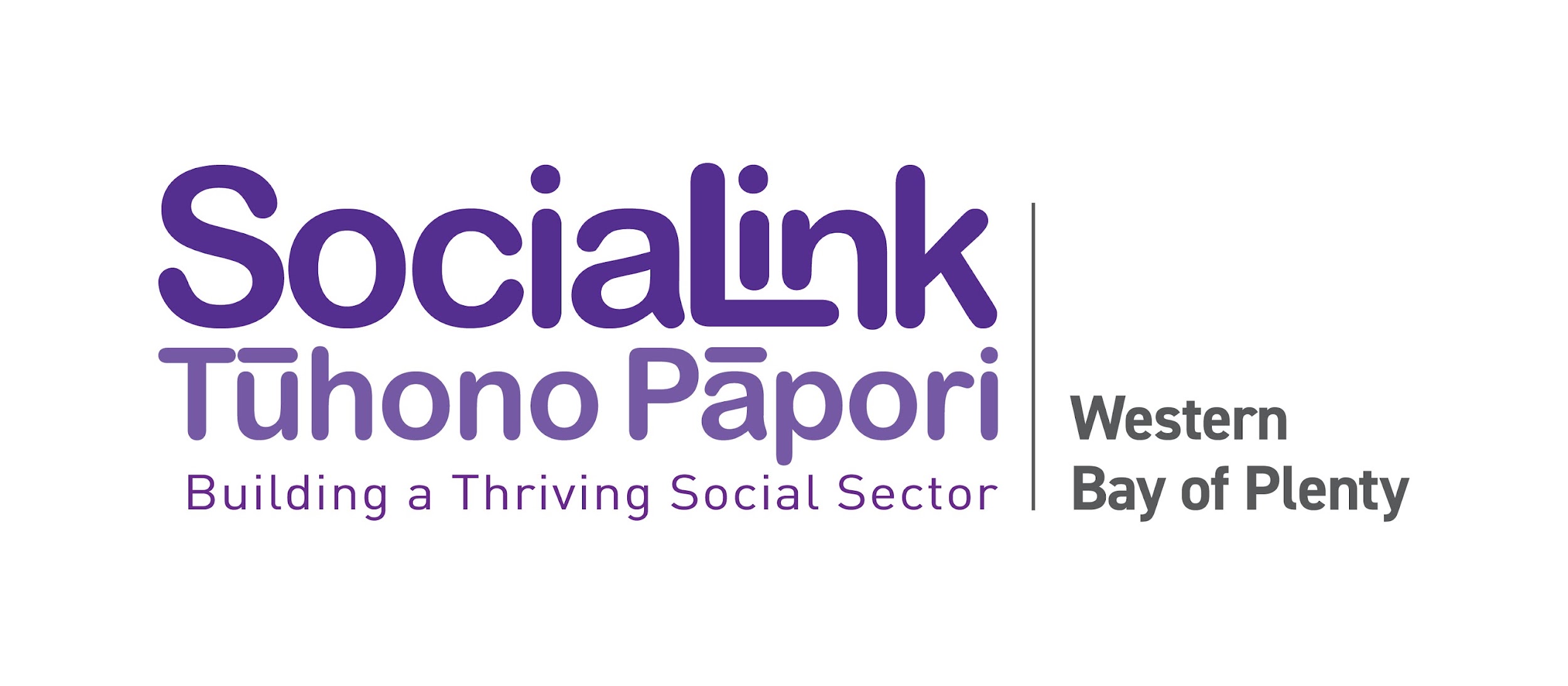 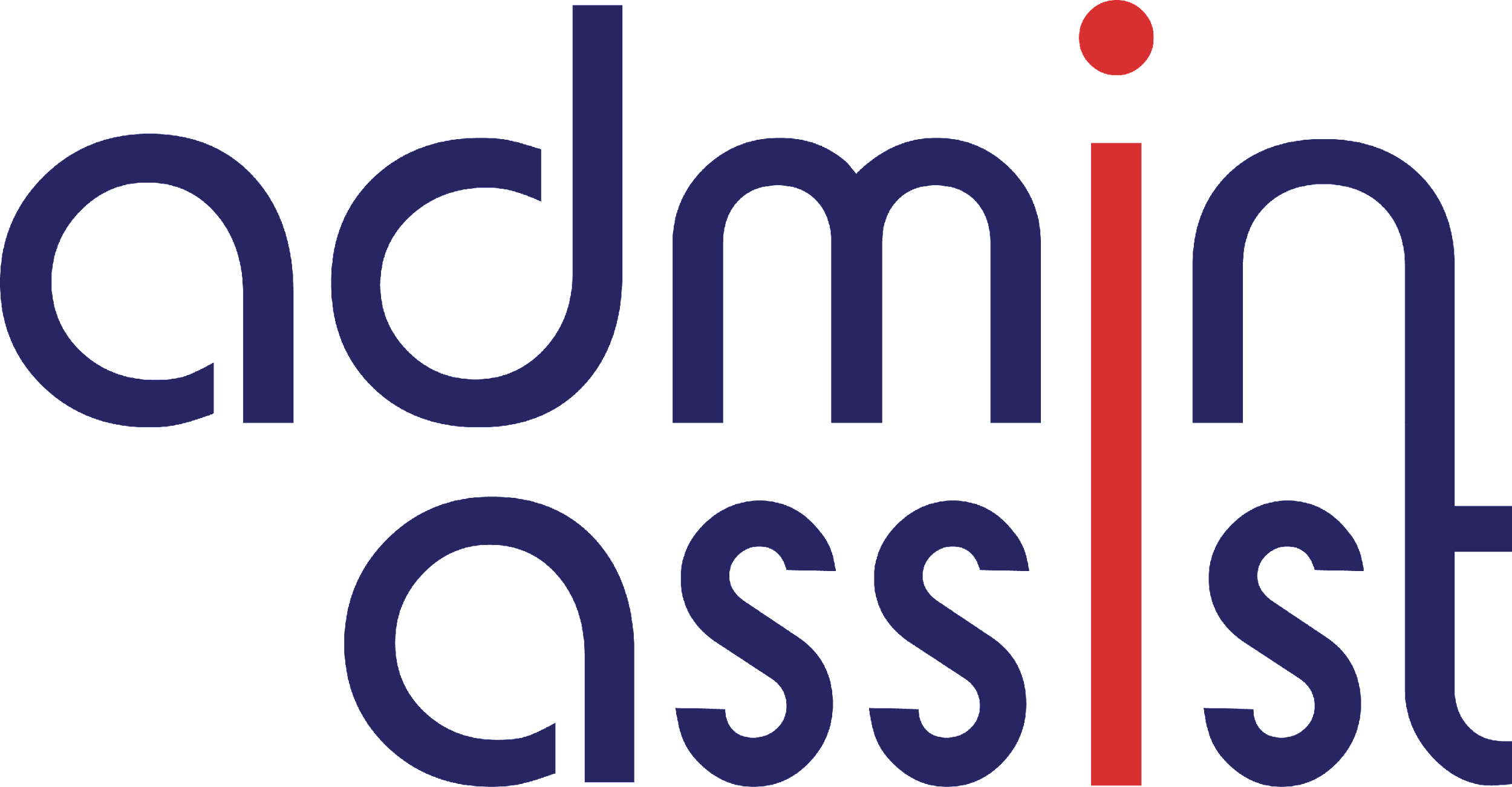 THANKYOU PAYROLL
Things I like about Thankyou Payroll:

No fees for Charities

Xero integration

Time-saving default payruns (it takes 5 - 10 minutes to process payroll)

Same day phone and email support from NZ based payroll experts plus good online help and resources

Compliance with IRD

Thankyou Payroll invests a portion of its profits into Thankyou Payroll Charitable Trust which distributes funds to organisations across NZ

Allows for Payroll Giving

APP for staff to use to access current leave availability etc
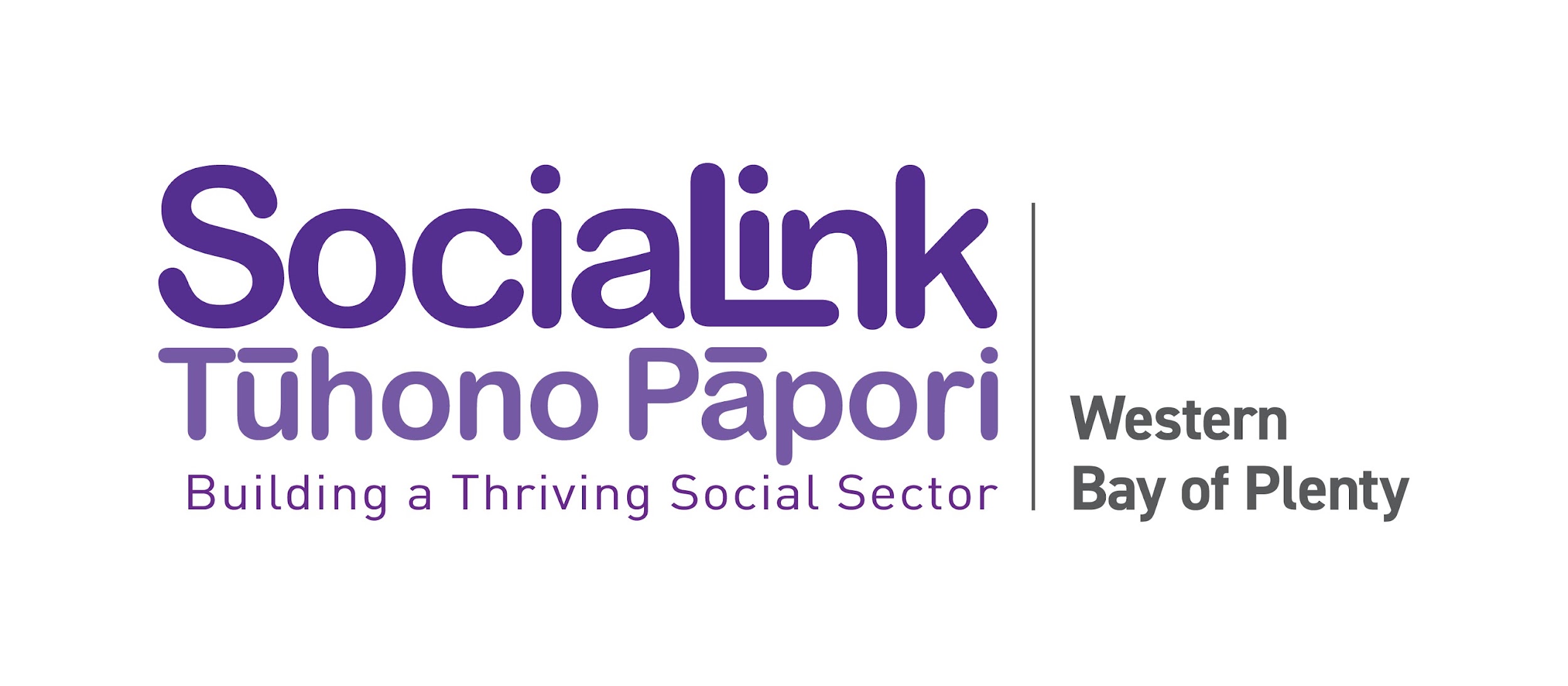 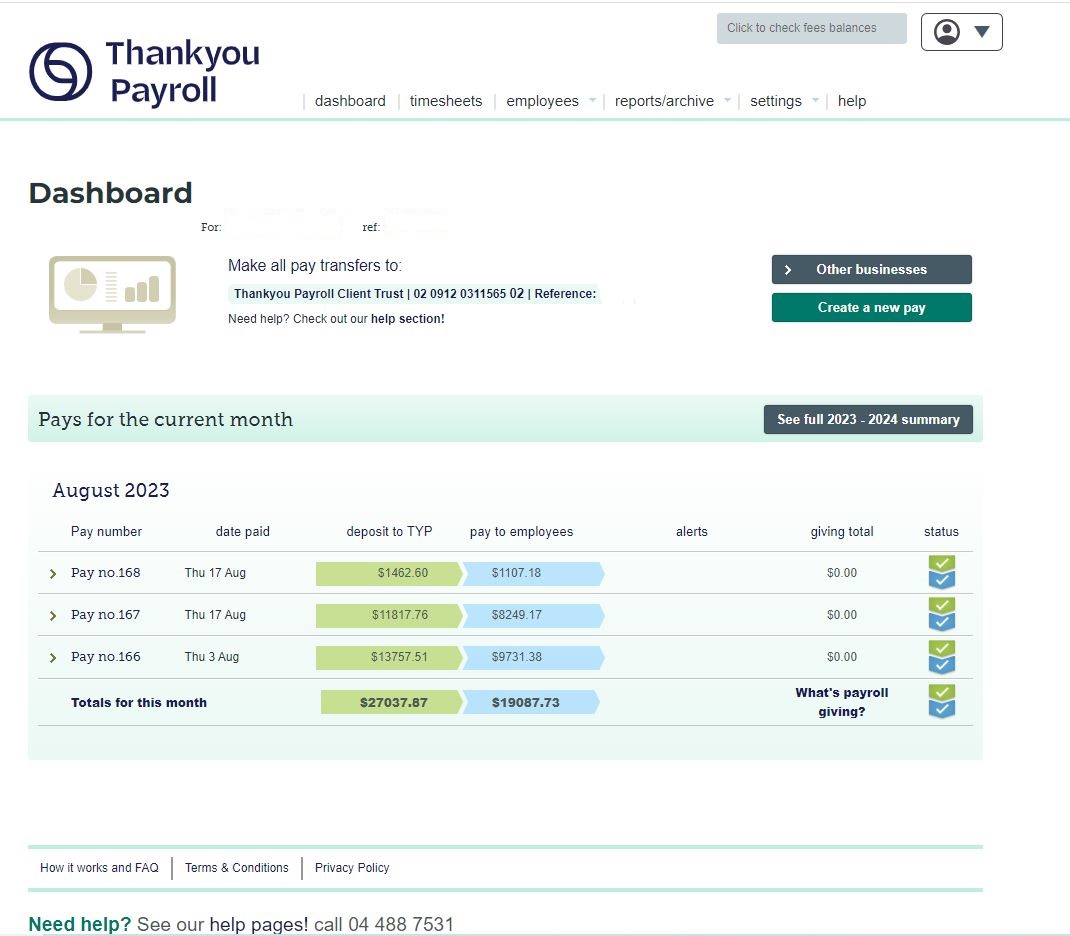 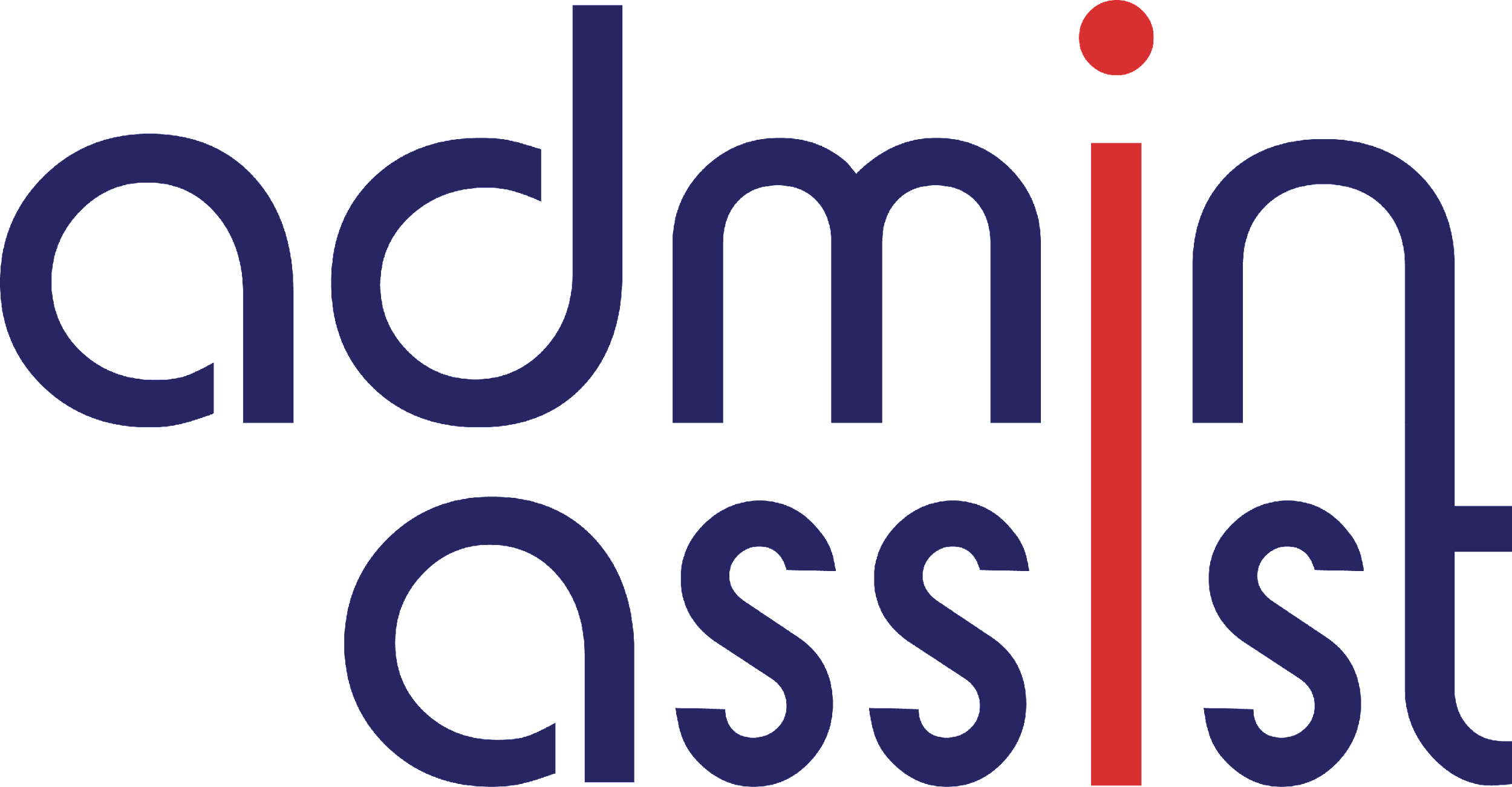 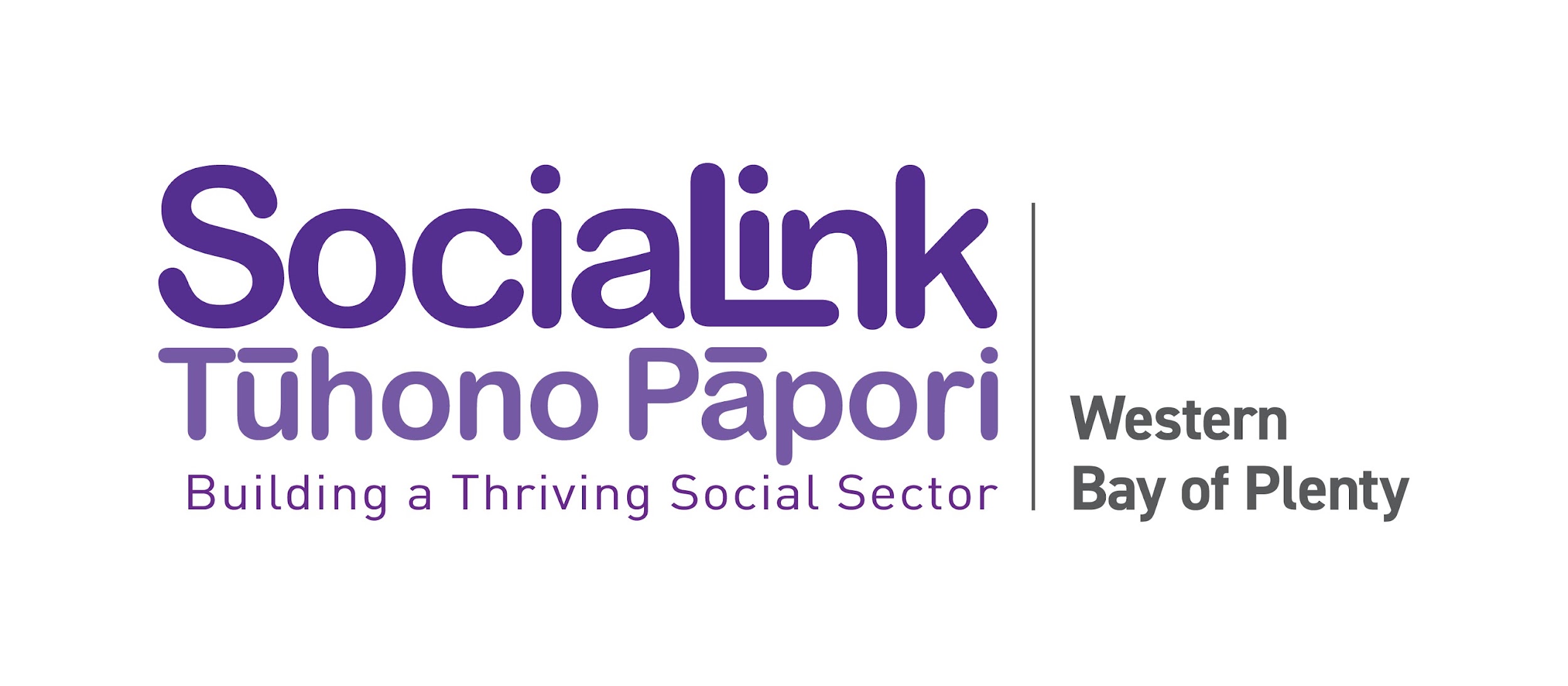 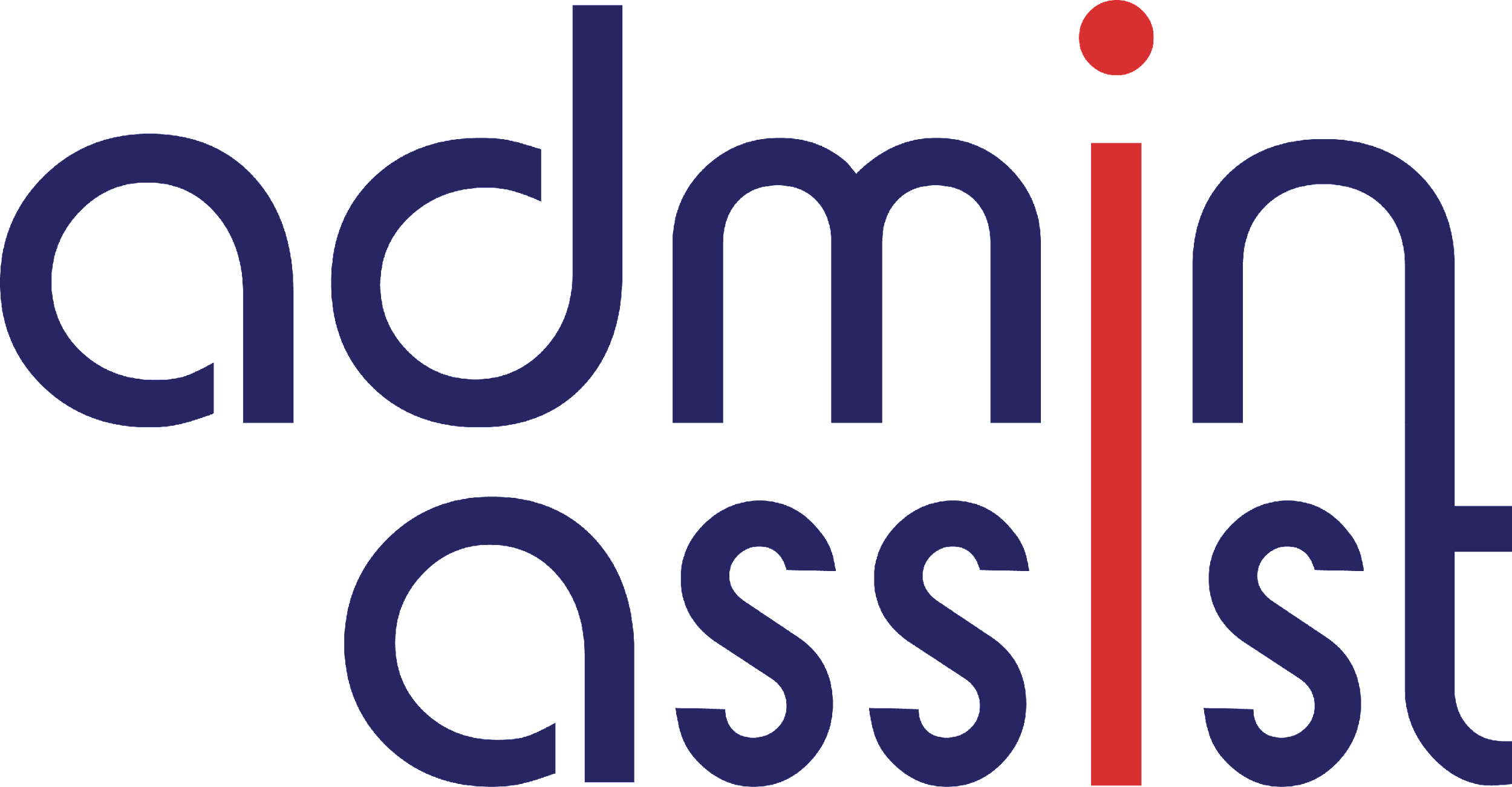 USEFUL RESOURCES
Payroll Software vs PAYE Intermediaries (video)
https://www.youtube.com/watch?v=iNeKzvgsrKo 


Thankyou Payroll 
https://www.thankyoupayroll.co.nz/payroll-for-charities/ 


Inland Revenue
https://www.ird.govt.nz/gst
https://www.ird.govt.nz/employing-staff 


Xero
Payroll
https://www.xero.com/nz/accounting-software/payroll/
FINAL UNDERSTANDING FINANCES WORKSHOP
Annual Financial Statements
22 September, 10am - 12pm
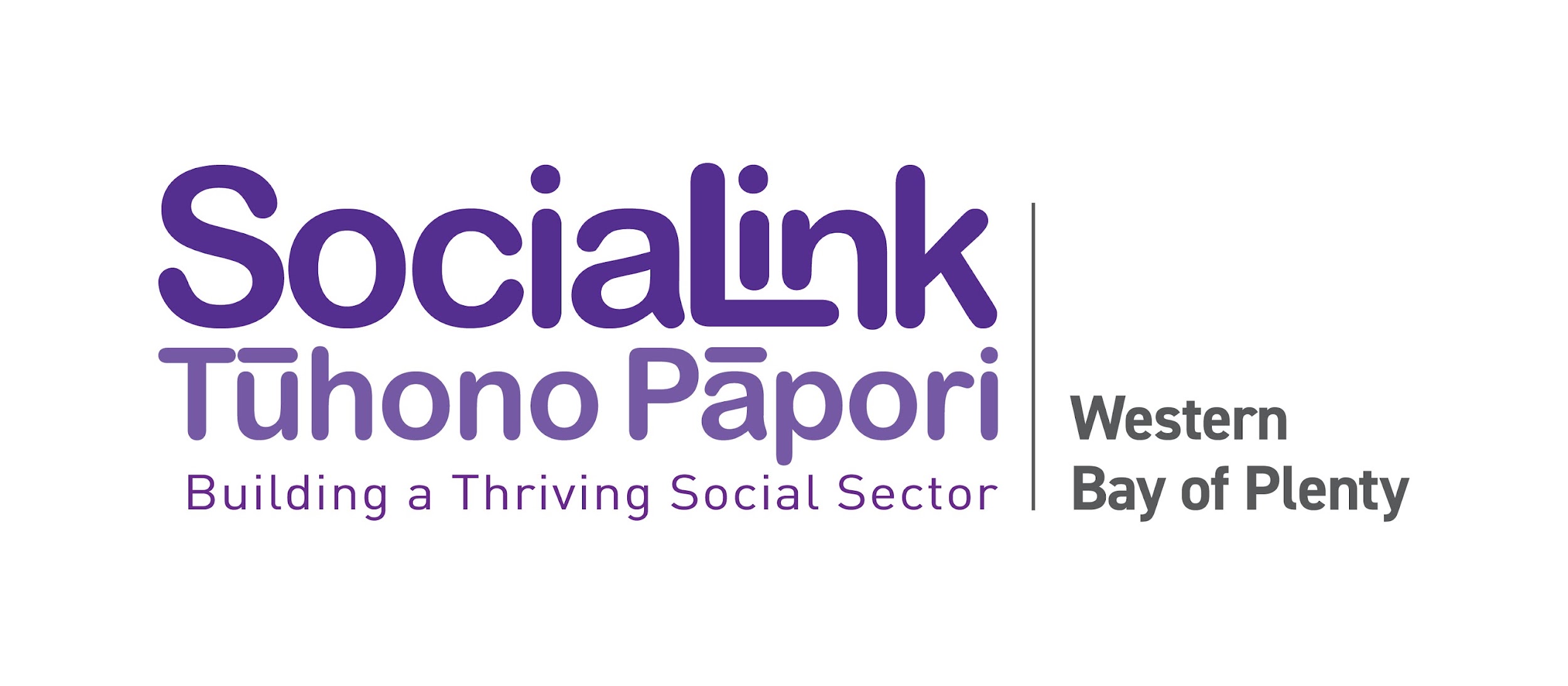 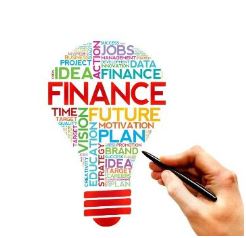 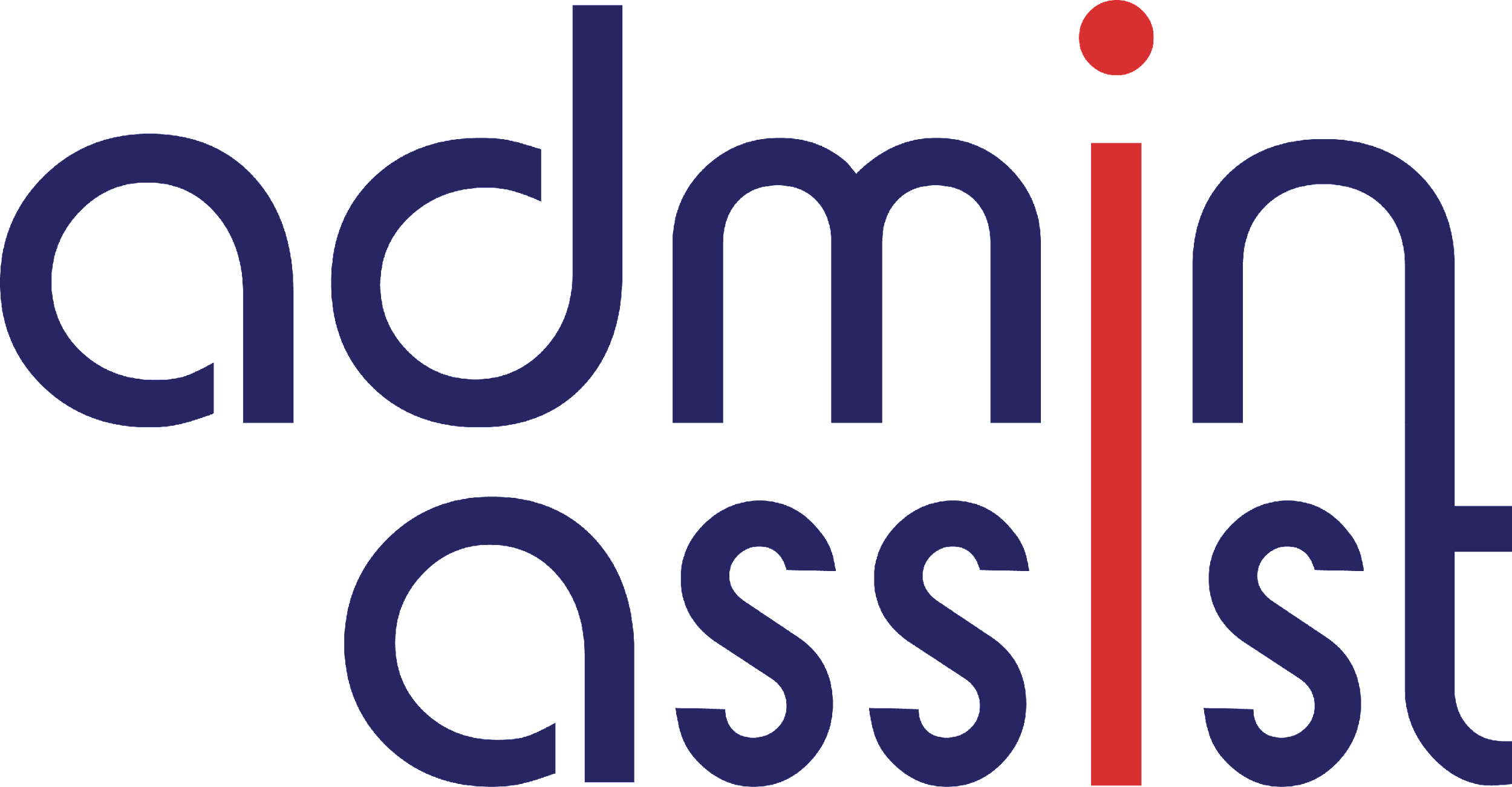